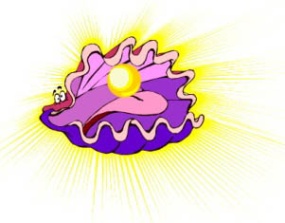 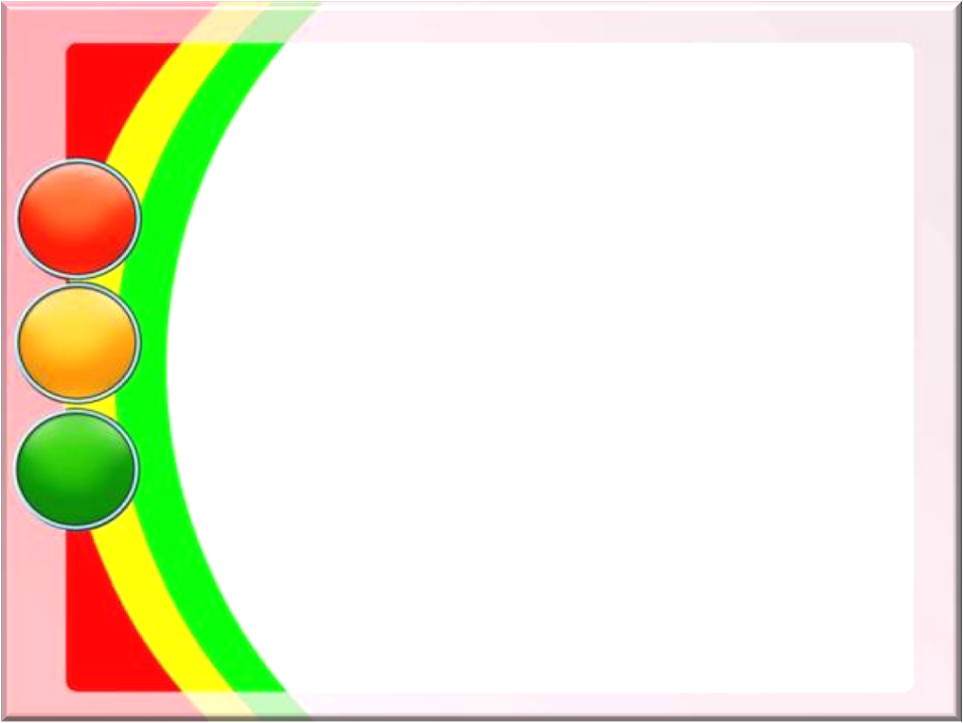 МБДОУ ЦРР ДС №58
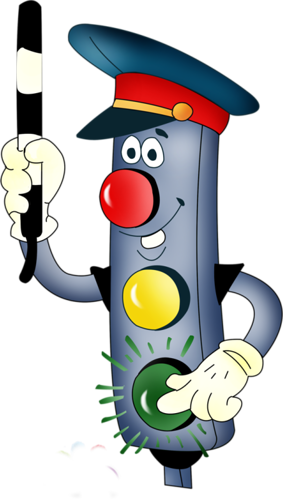 Результаты деятельности по реализации Программы по обучению дошкольников правилам дорожного движения и безопасному поведению на дороге «Изучаем дорожную азбуку»
город Озерск, 2015
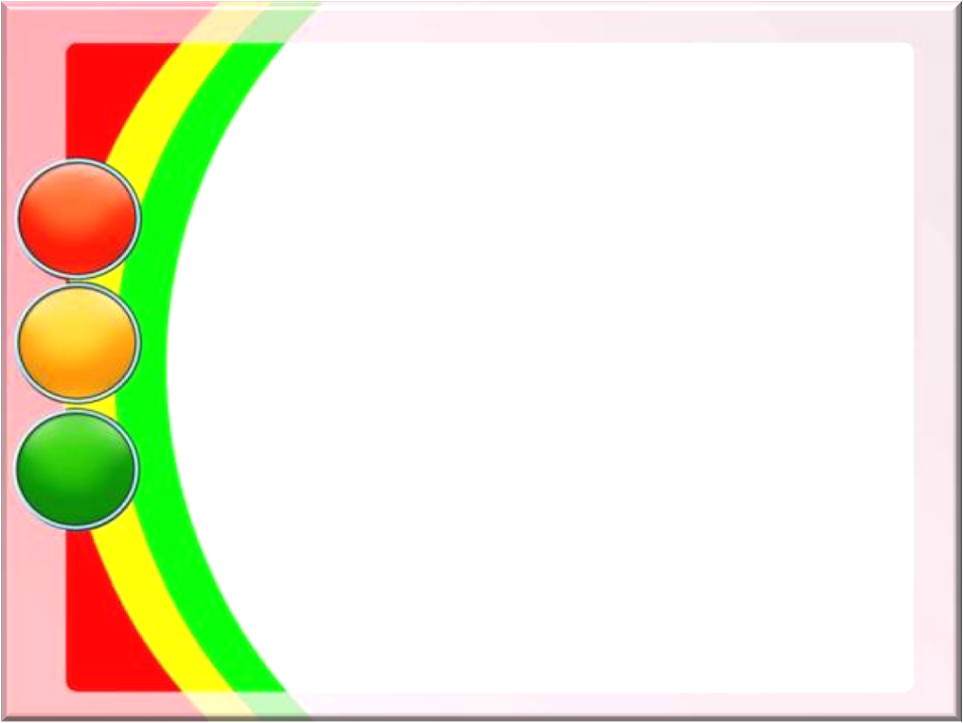 Чтоб воспитать достойного 
в России гражданина,
общественные правила 
знать всем необходимо.
Заслуживает тот из нас
большого уважения,
кто почитает правила 
дорожного движения.
Наш детский сад – тому пример: 
внедряем обучение
дорожной грамоте,
и вот имеем достижения
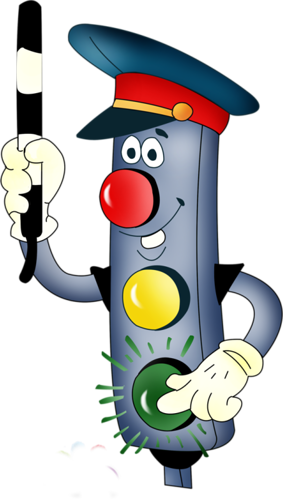 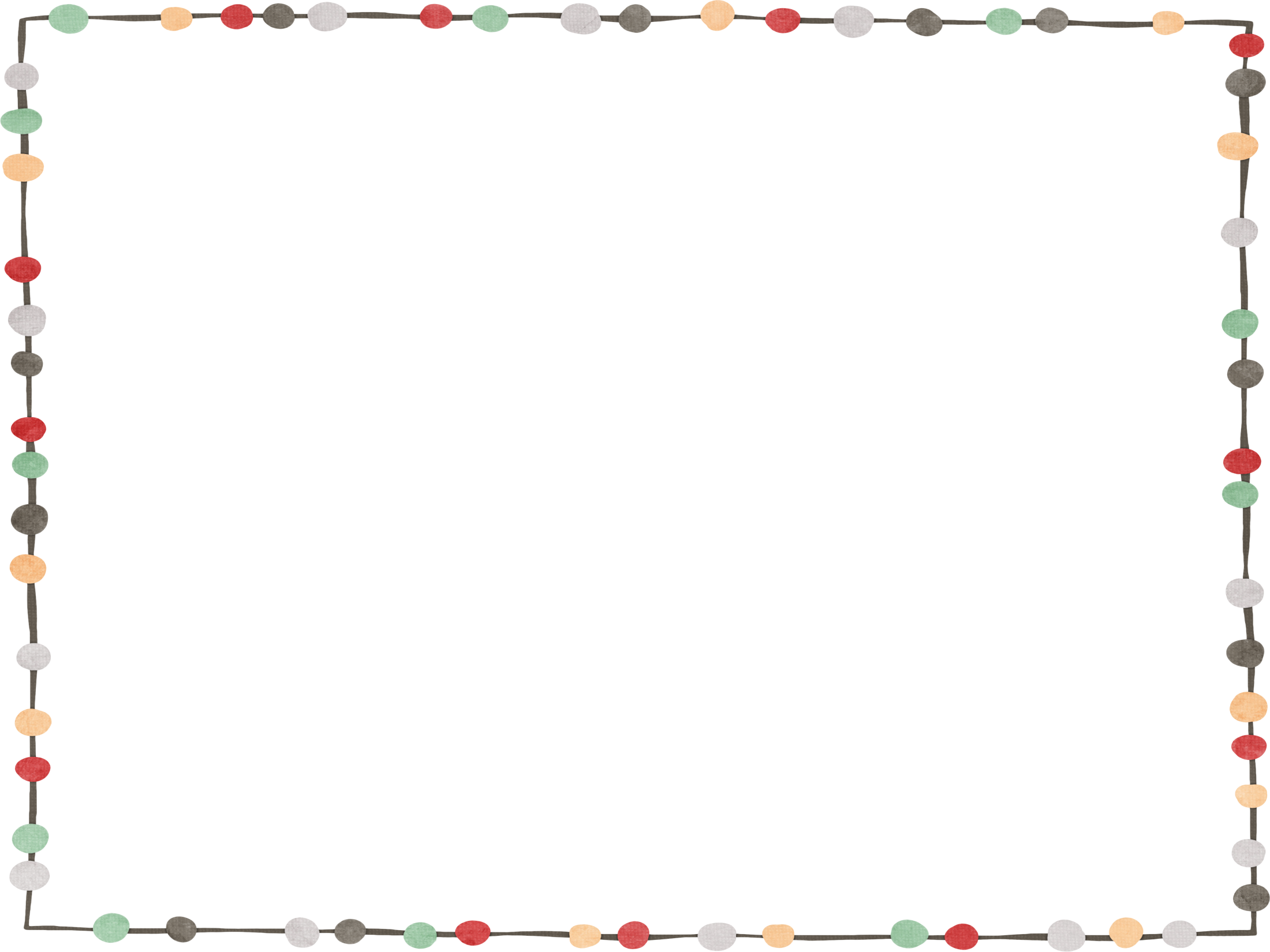 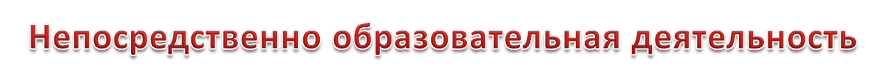 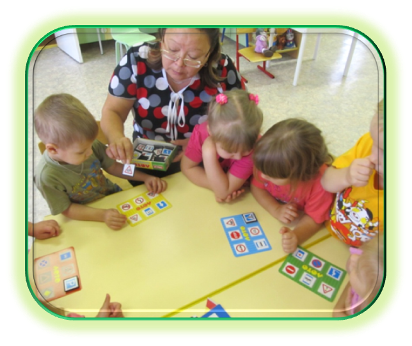 А помогает в этом нам
ряд мероприятий: 
экскурсии и игры, 
досуги и занятия.
 
Читаем книжки, мастерим 
поделки и макеты,
и выпускаем важные
плакаты, стенгазеты.
 
Так развиваем в дошколятах:
собранность, уверенность,
вниманье, осторожность, 
грамотность, ответственность.
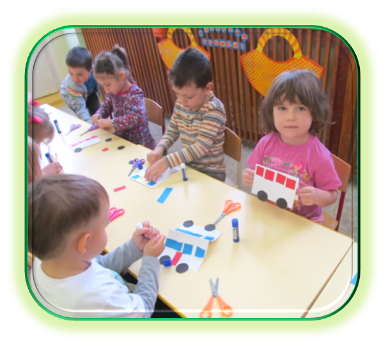 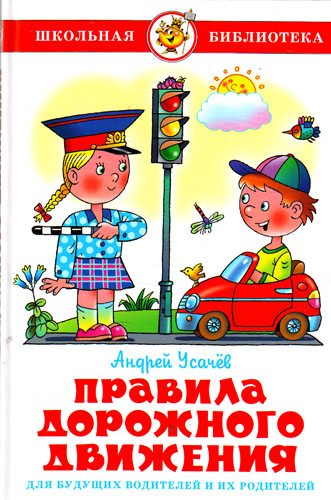 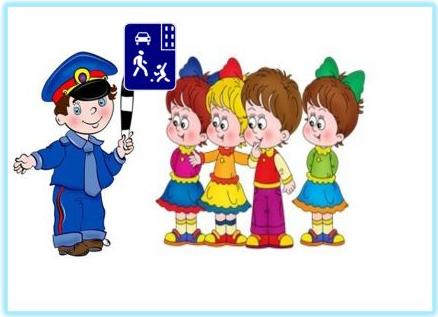 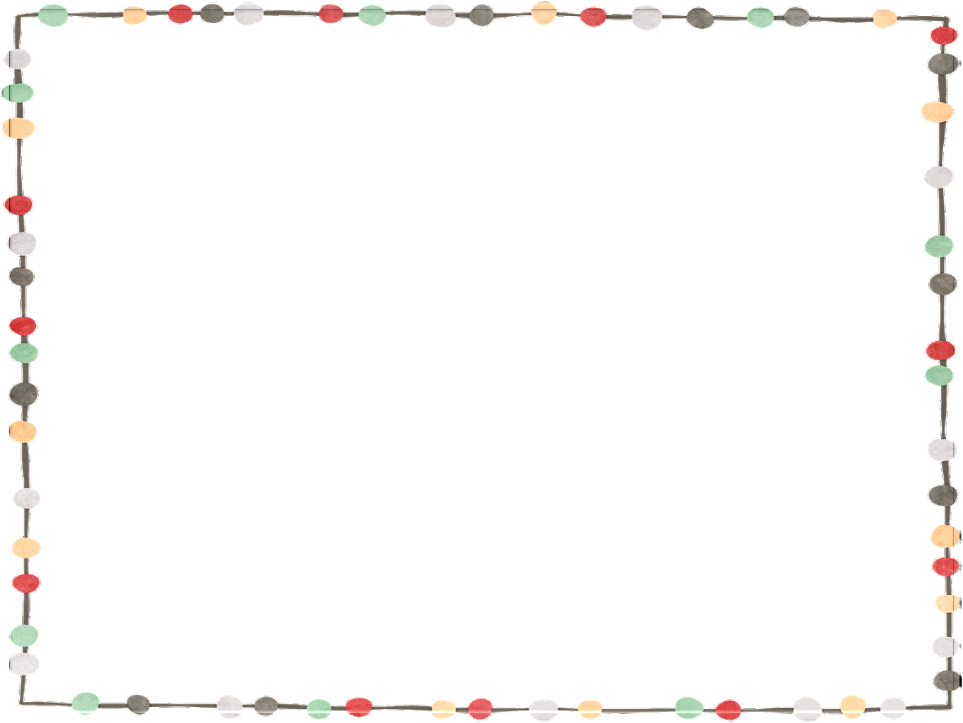 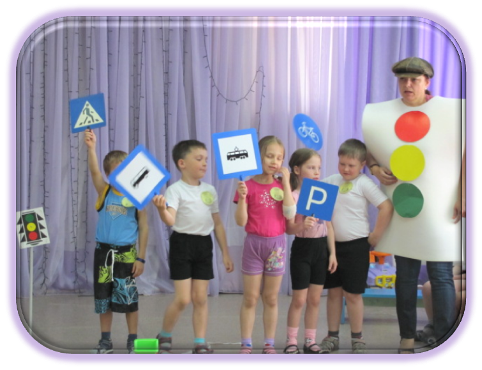 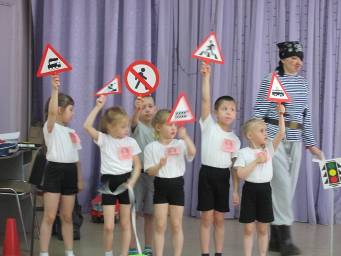 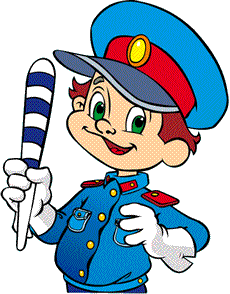 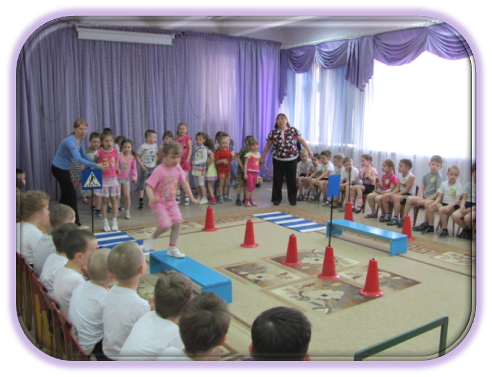 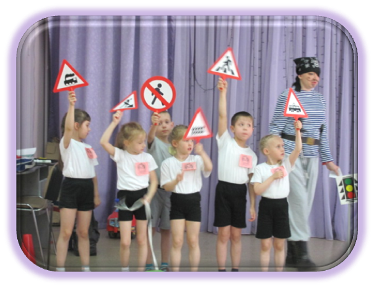 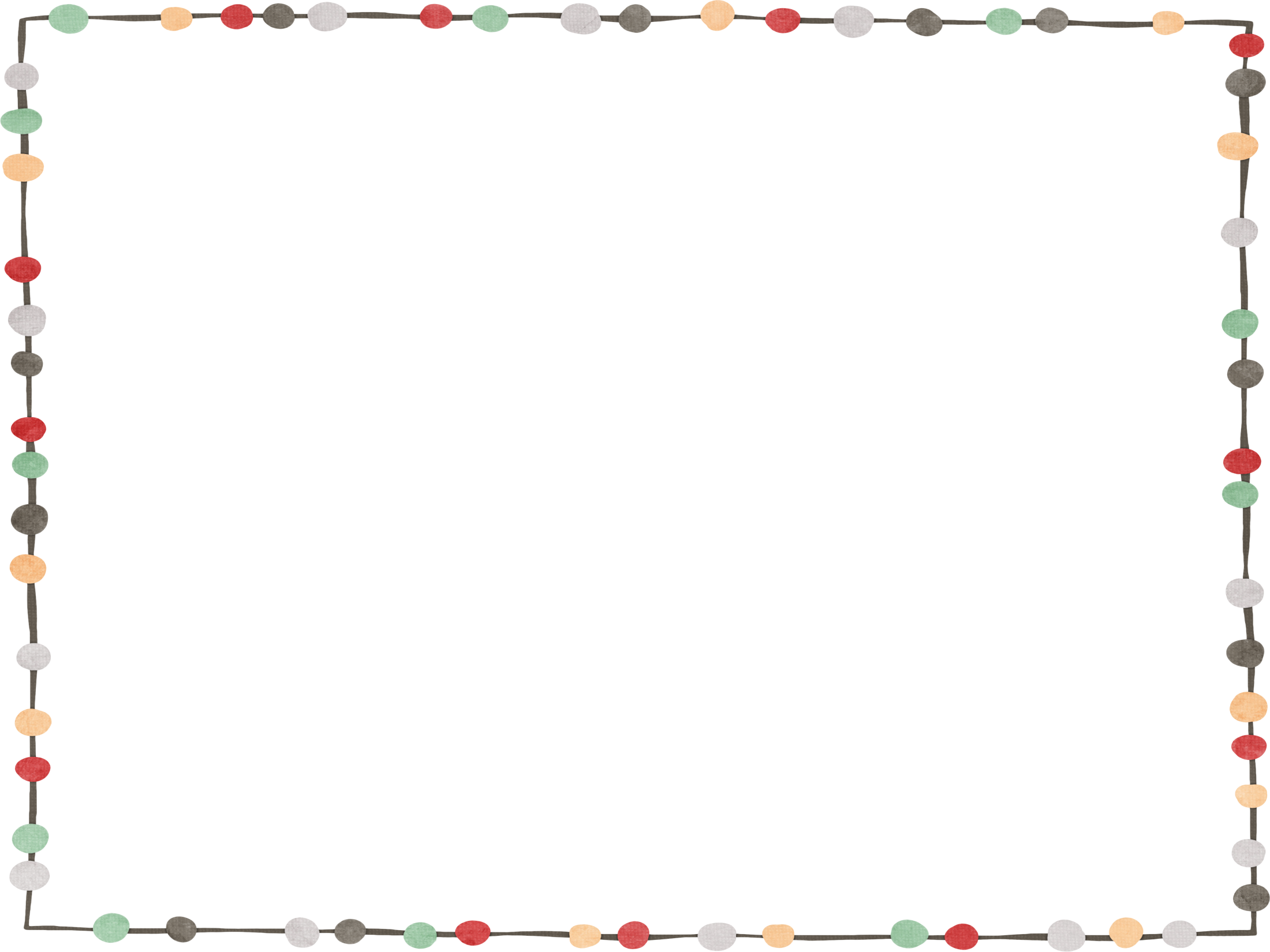 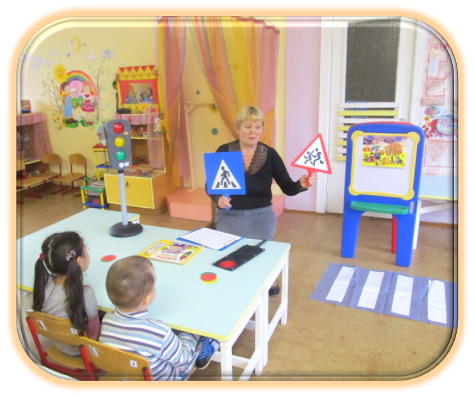 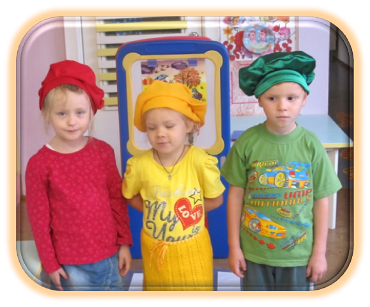 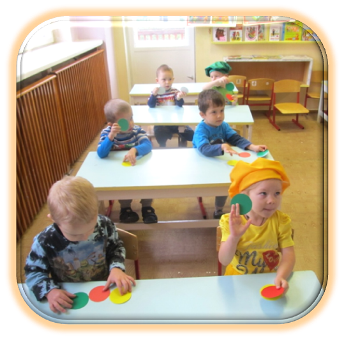 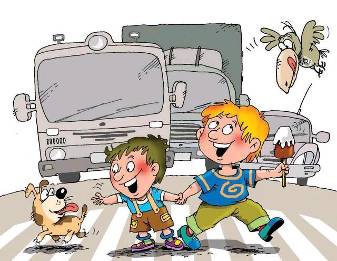 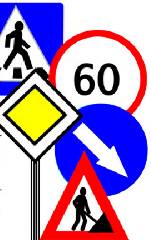 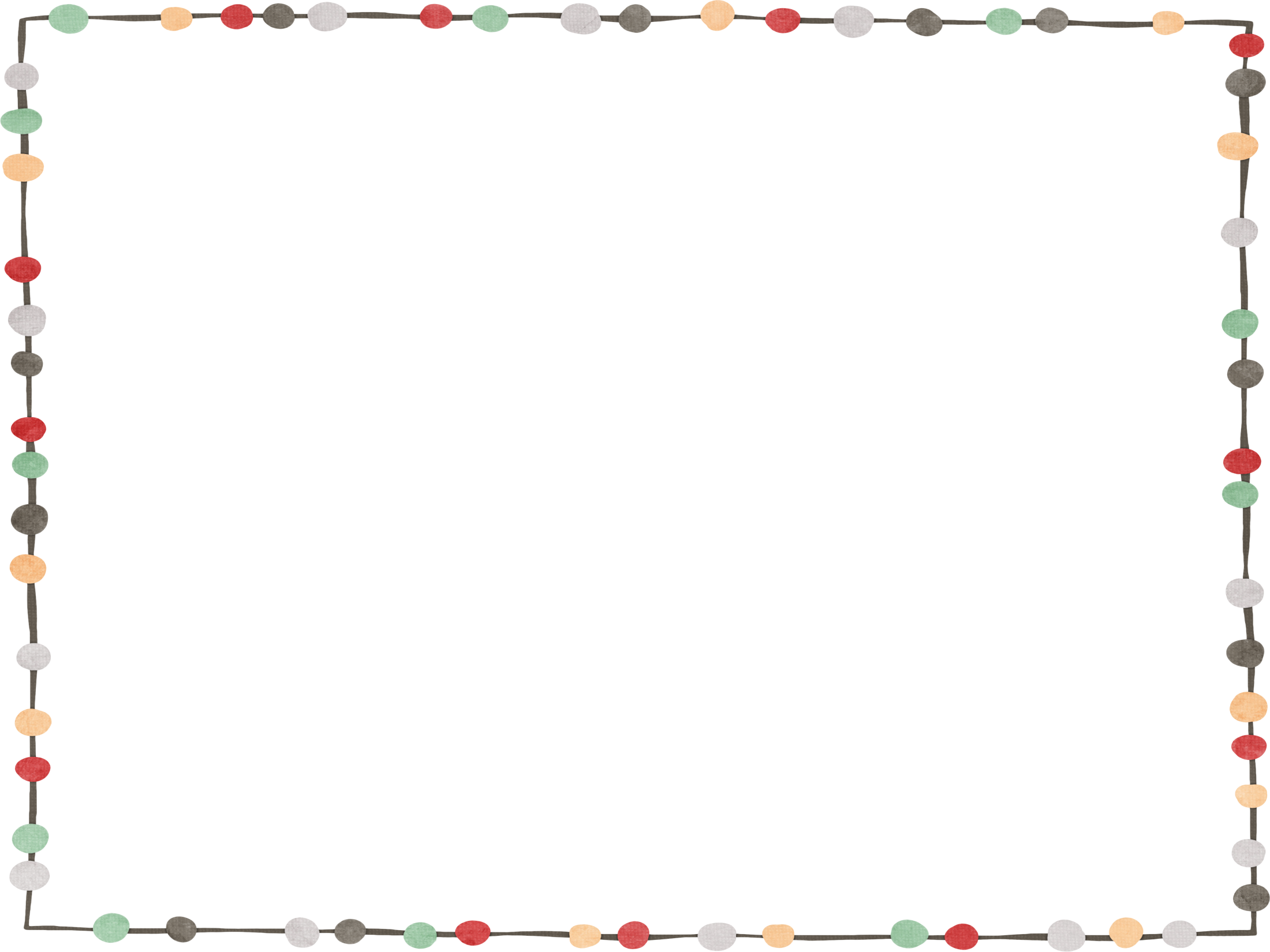 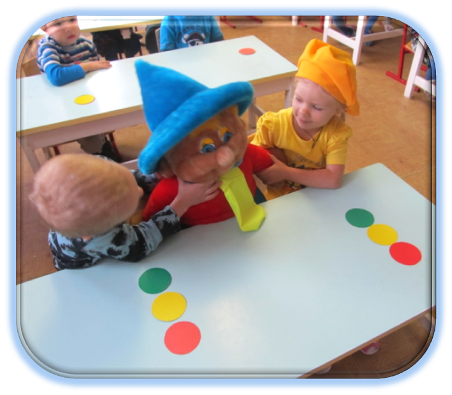 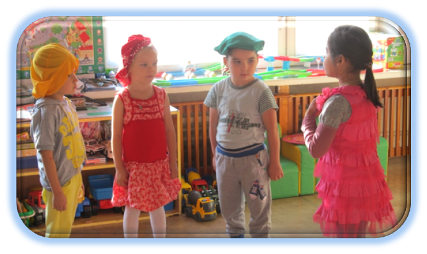 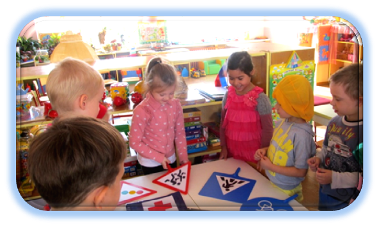 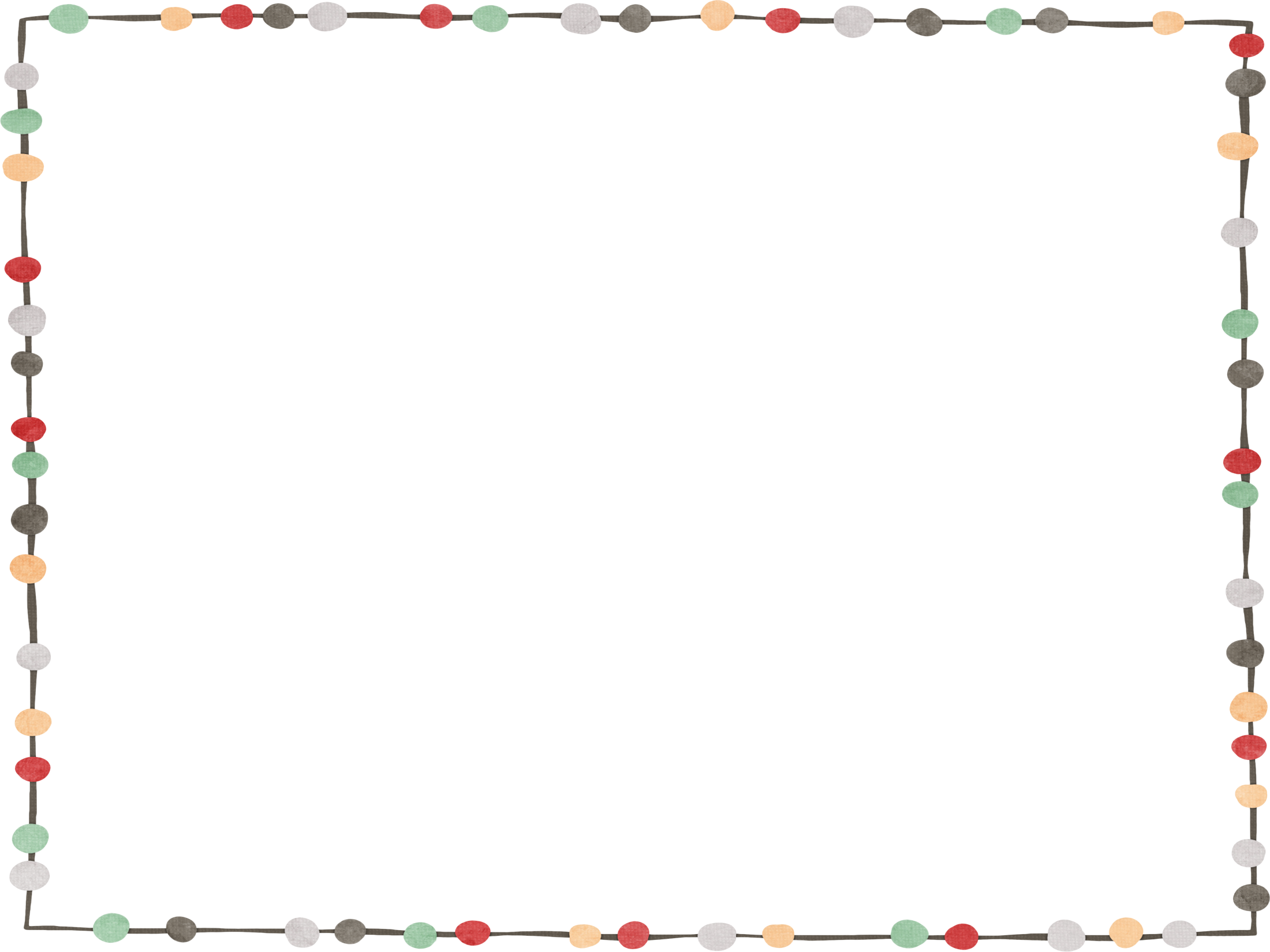 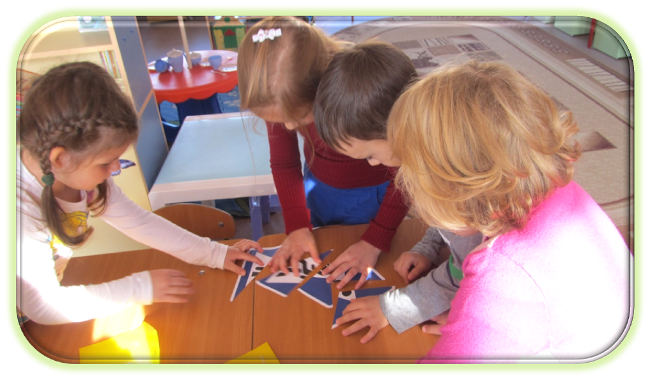 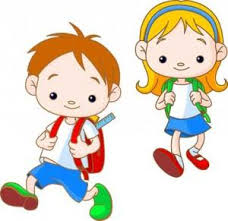 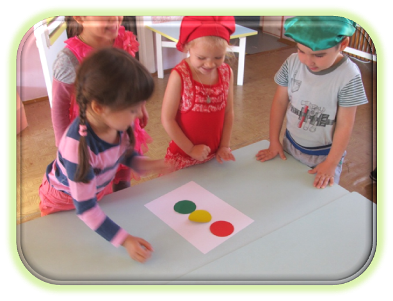 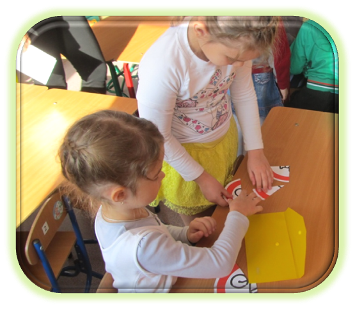 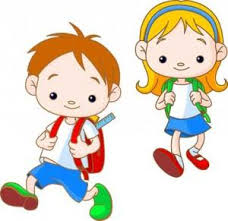 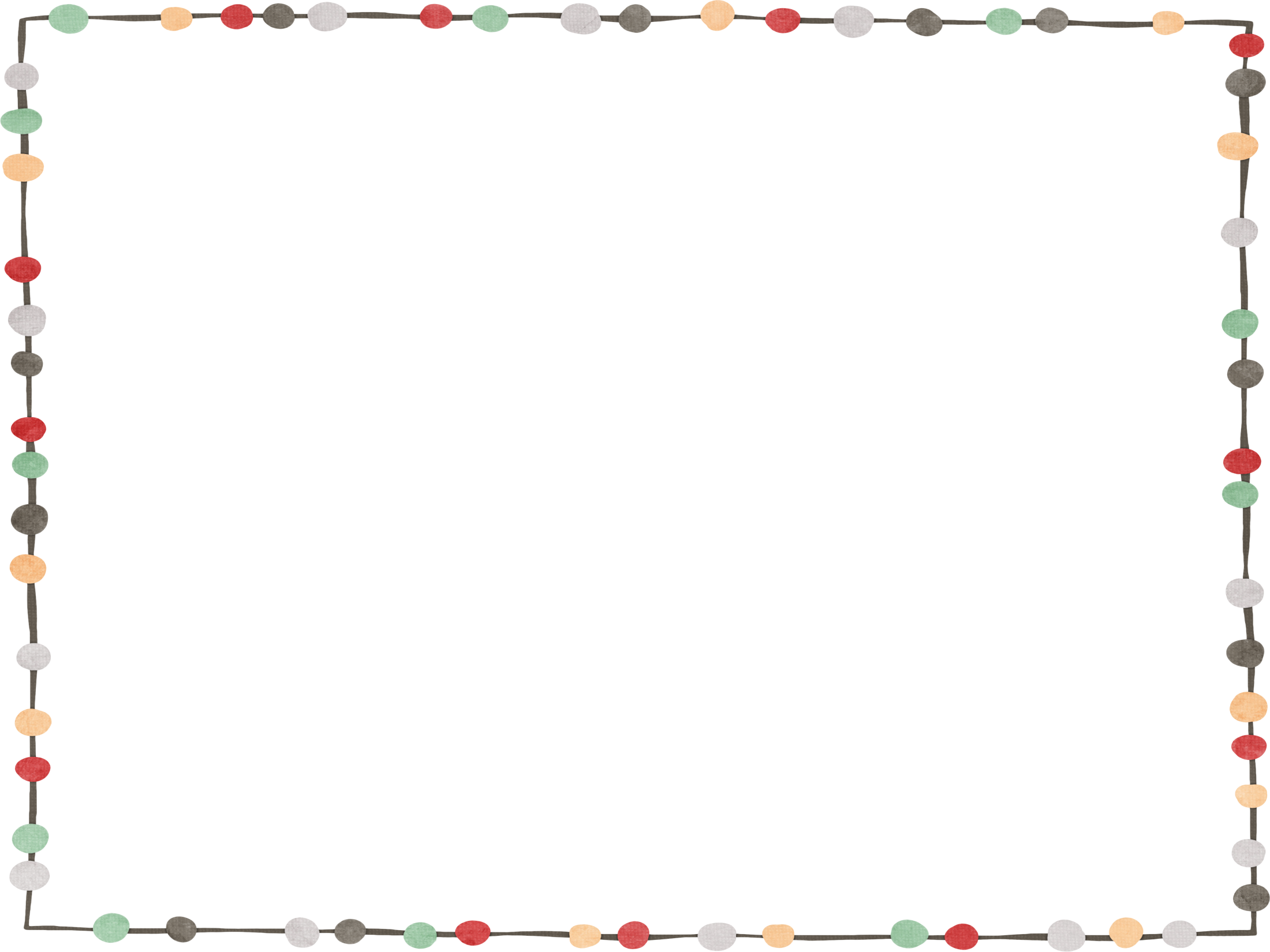 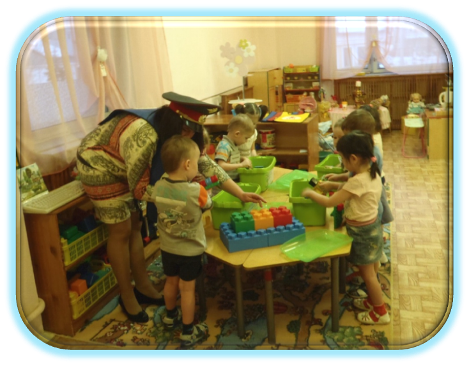 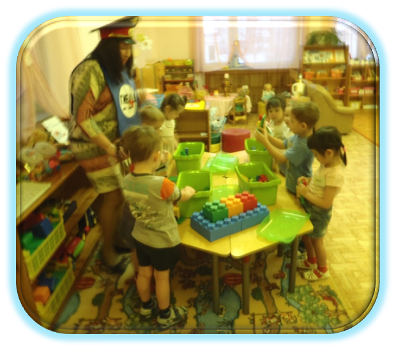 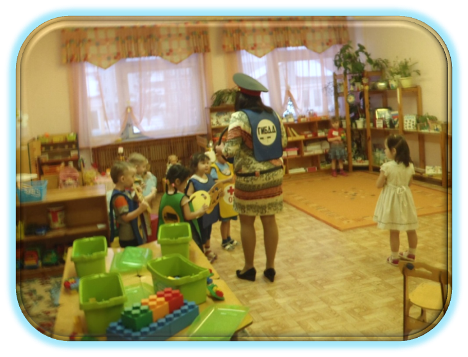 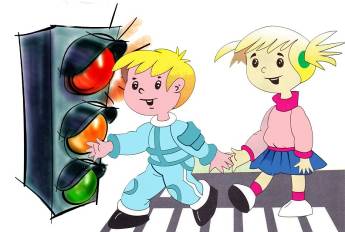 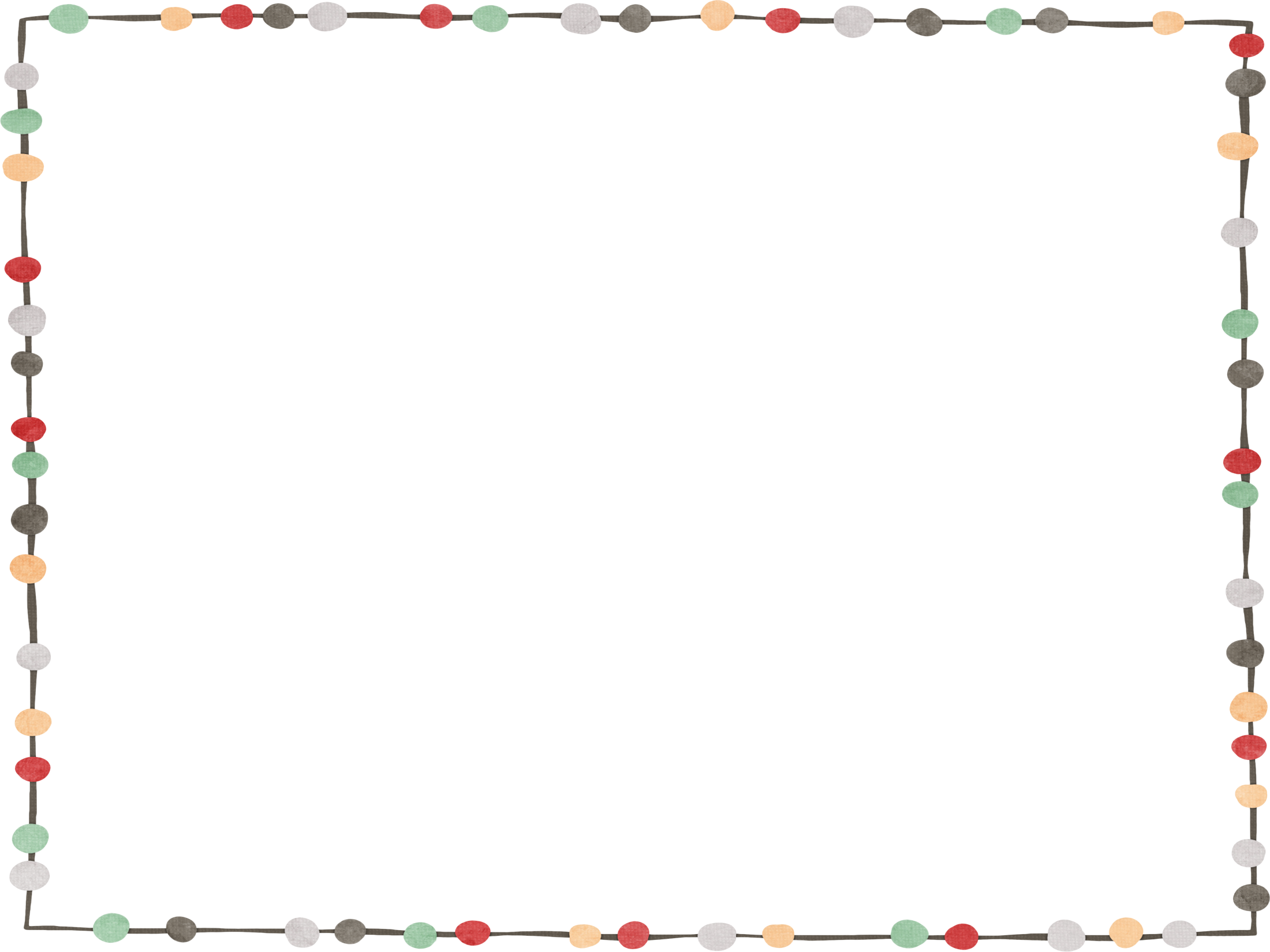 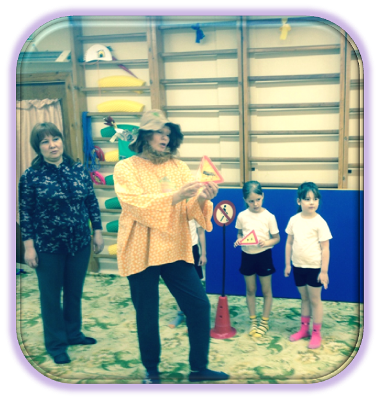 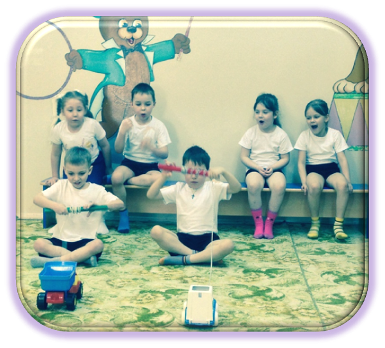 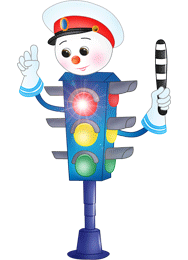 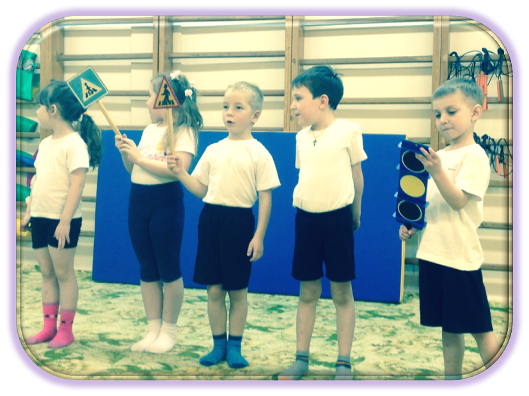 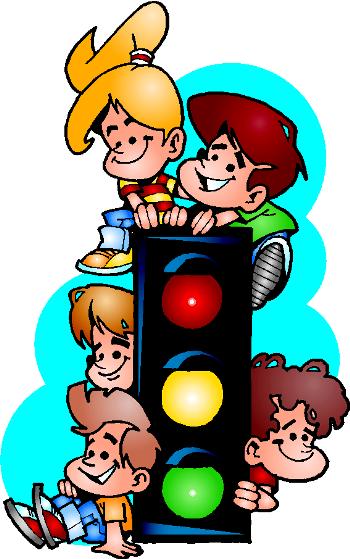 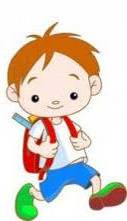 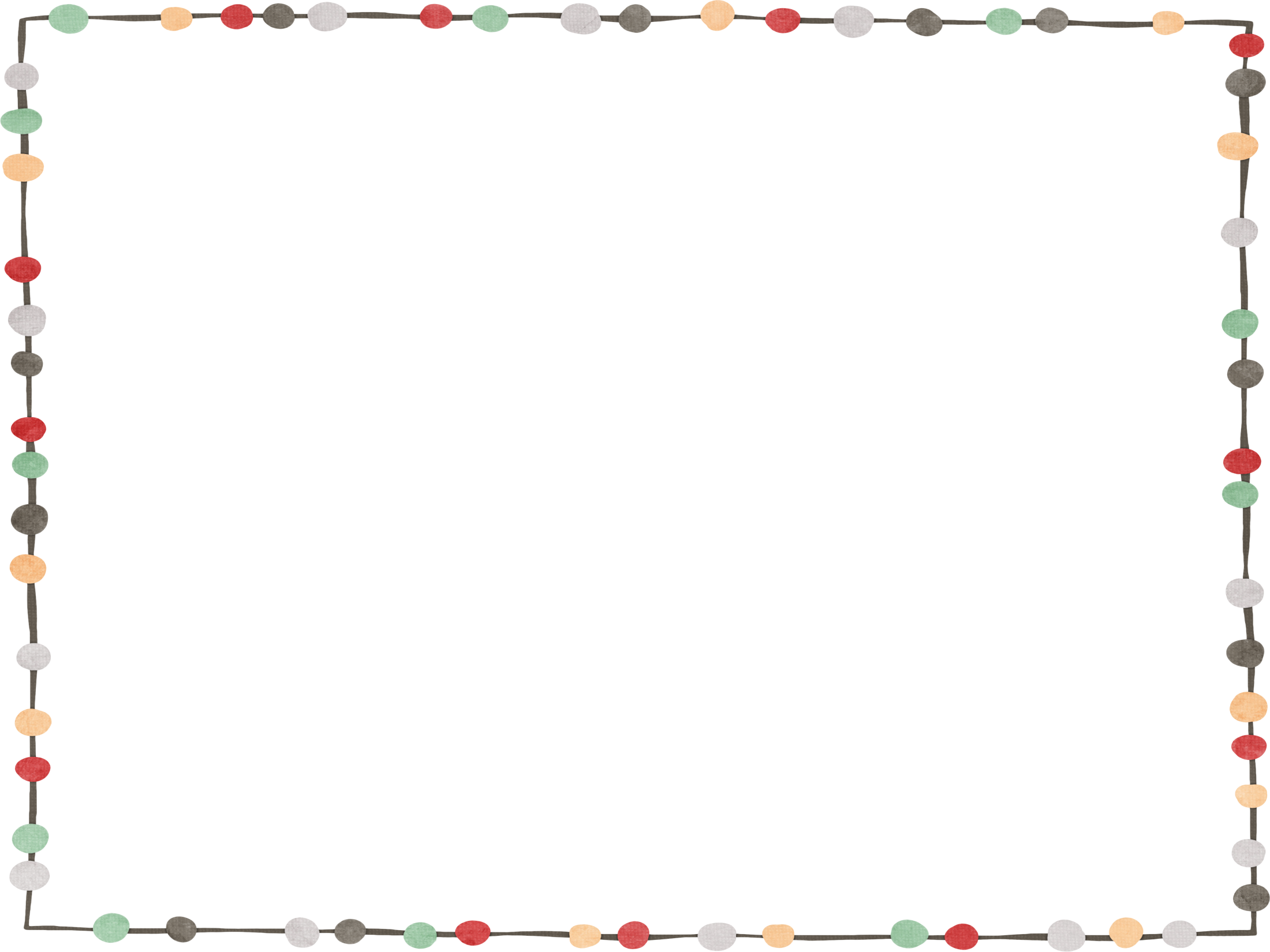 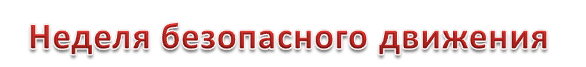 В «Неделю безопасного 
дорожного движения»
готовы демонстрировать
все знания, умения.
 
Любые ситуации
мы смело обыграем.
Обширным кругозором
«Дорожным» обладаем.
Всё грамотней становимся, 
 взрослее быть готовимся.
В восторге много знающий
Инспектор проверяющий.
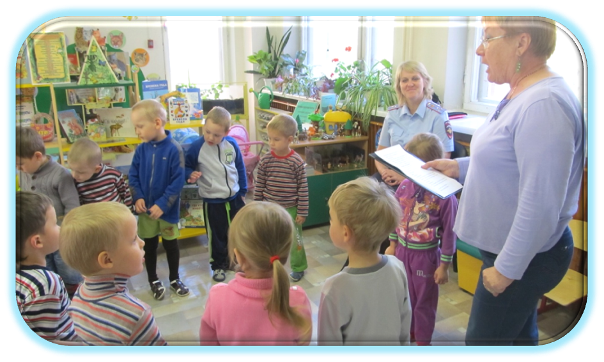 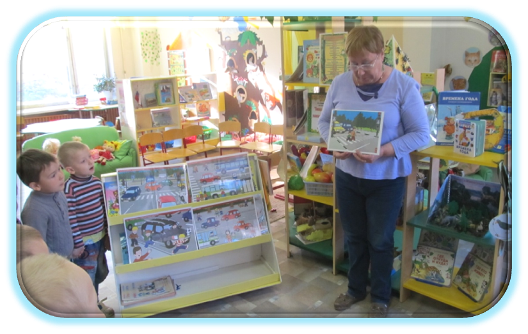 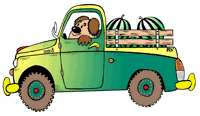 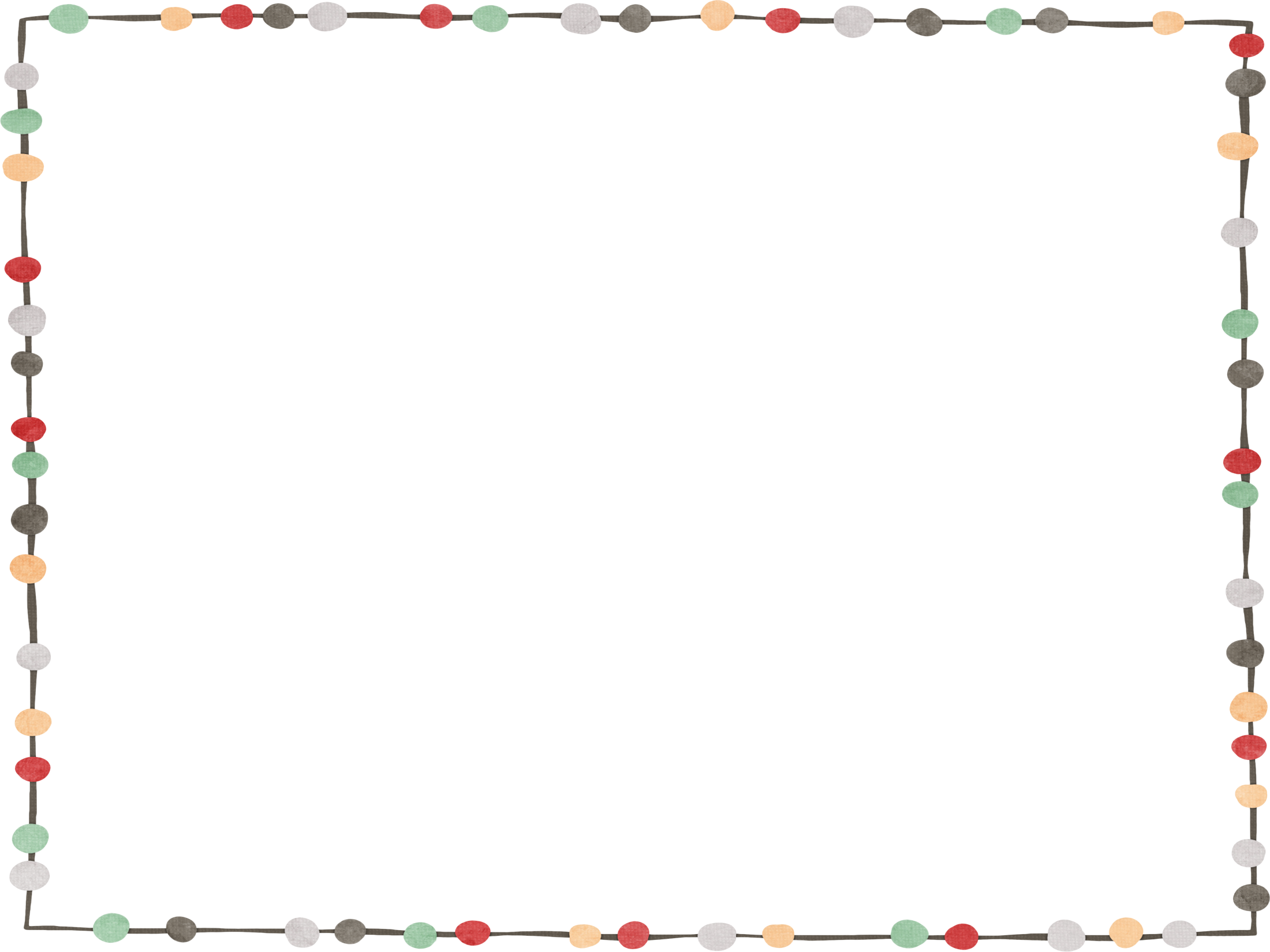 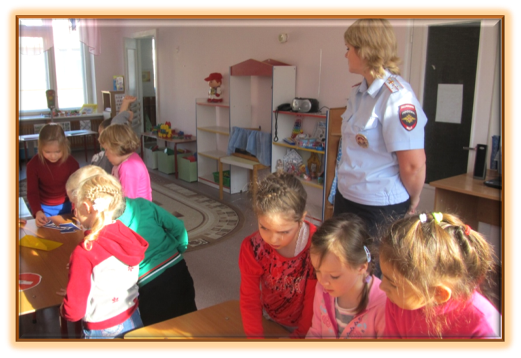 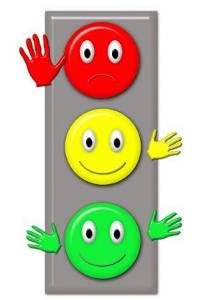 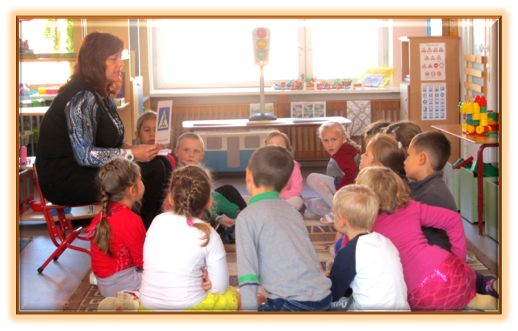 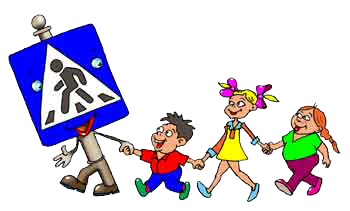 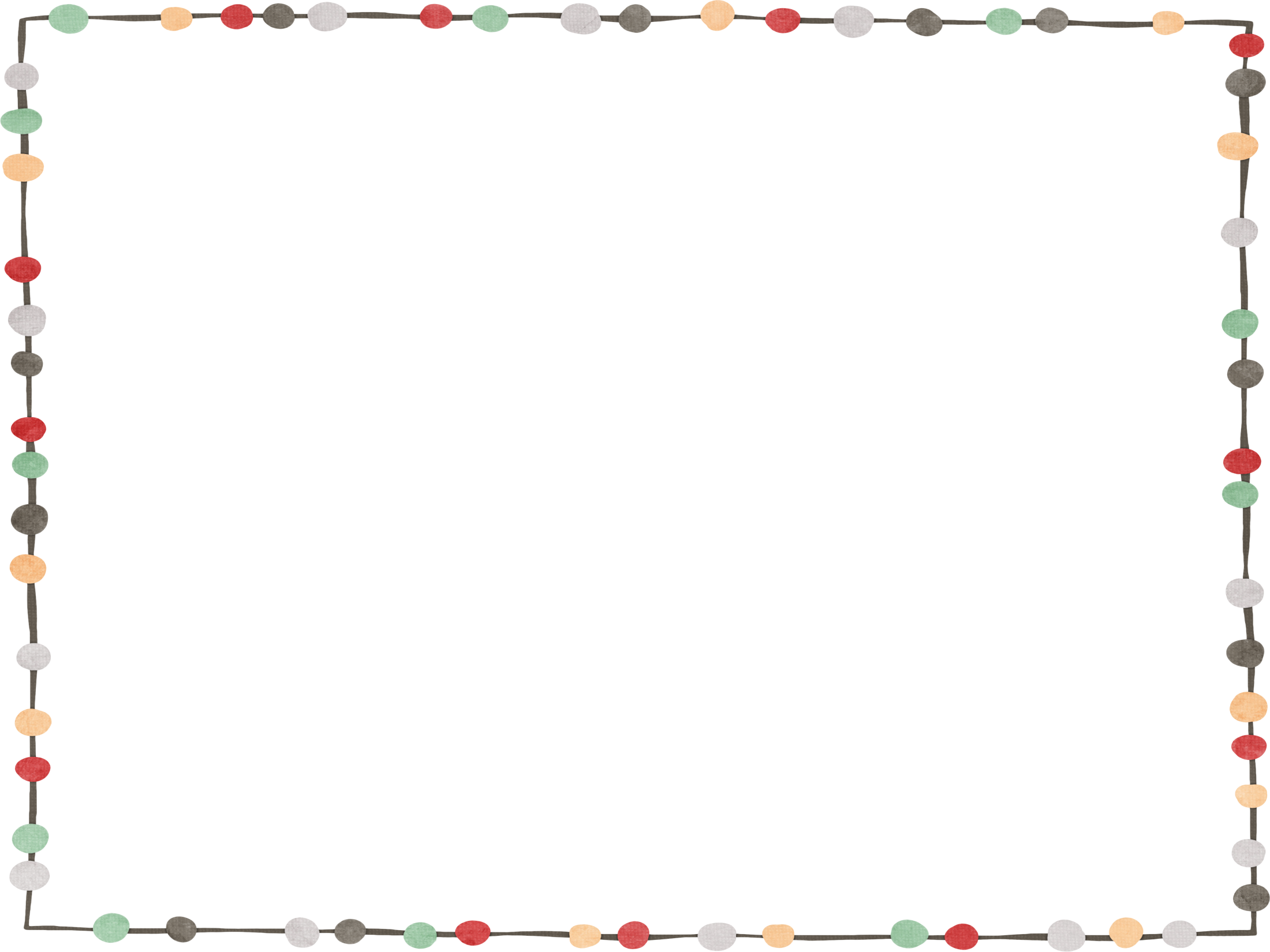 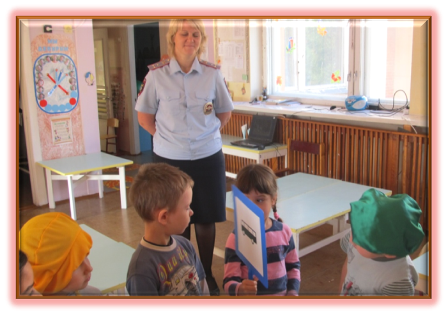 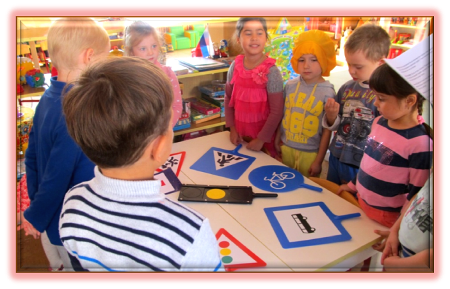 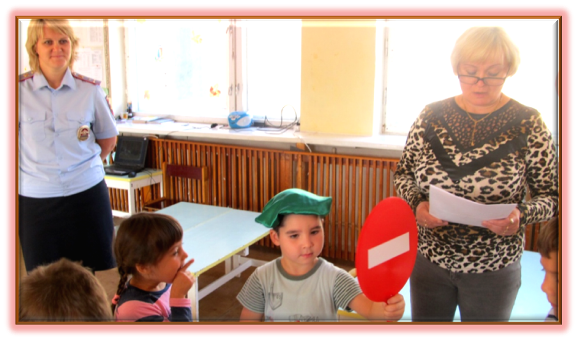 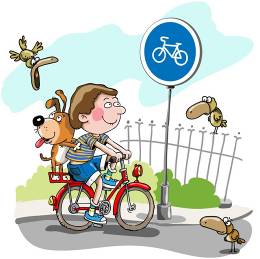 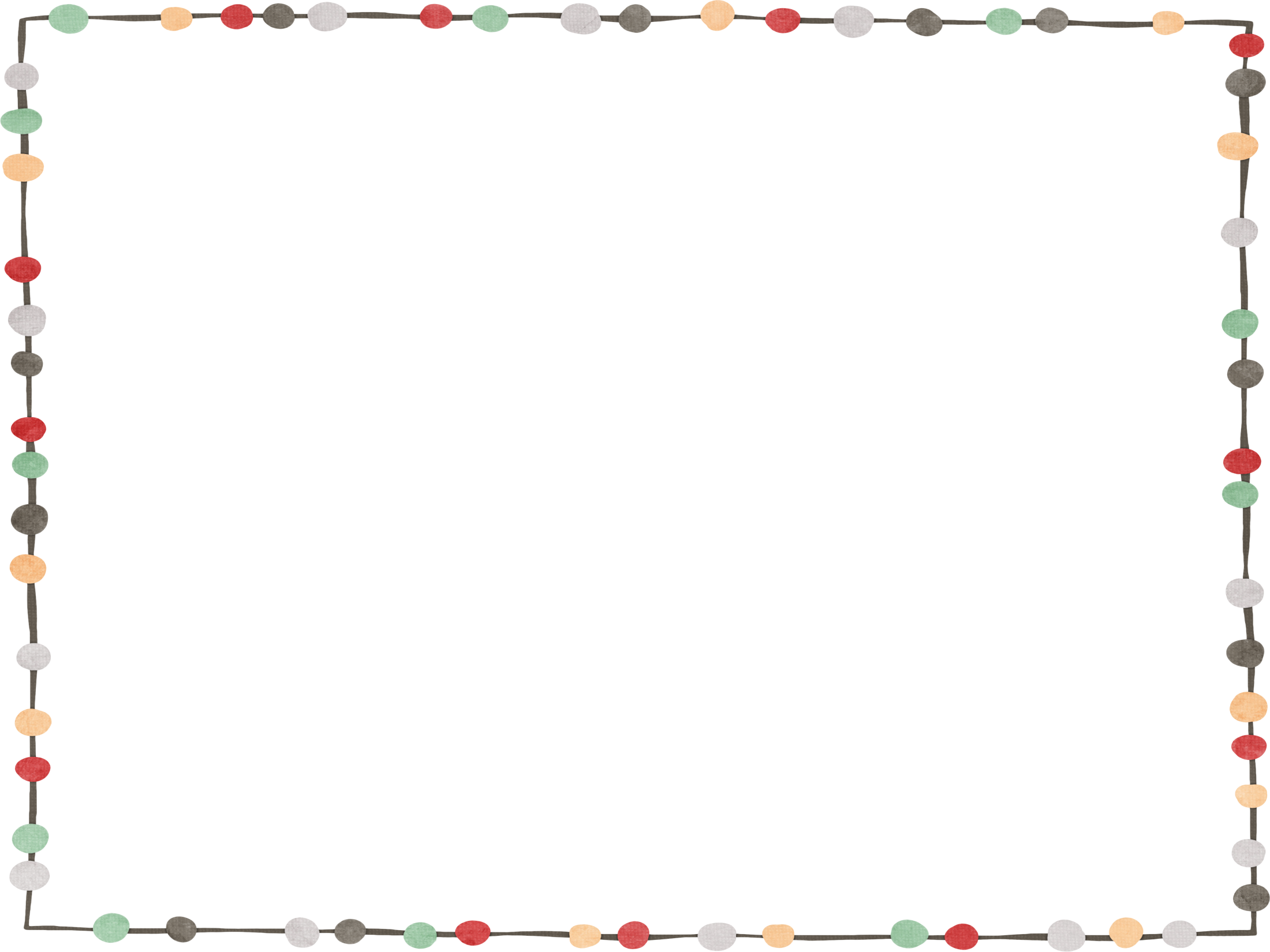 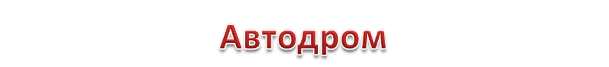 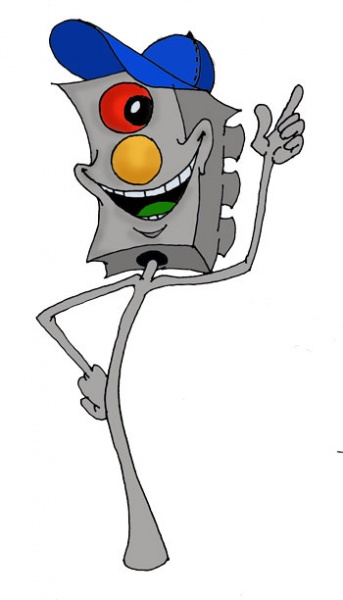 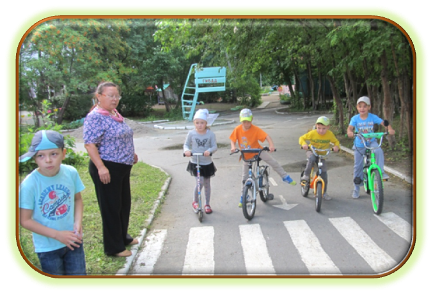 На автодроме  каждый раз
любим упражняться,
чтоб развивать в пространстве 
свою ориентацию.
Творим и моделируем 
любые ситуации.
Но, правила едины в любых импровизациях!
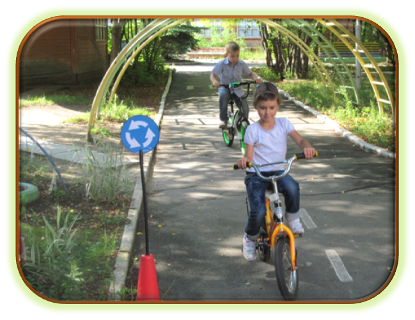 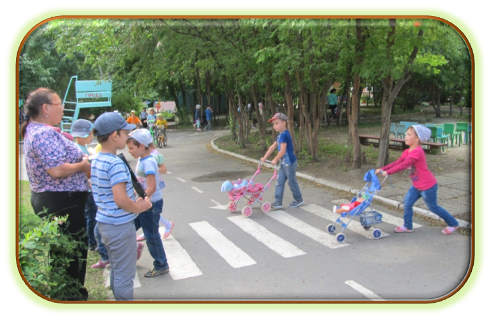 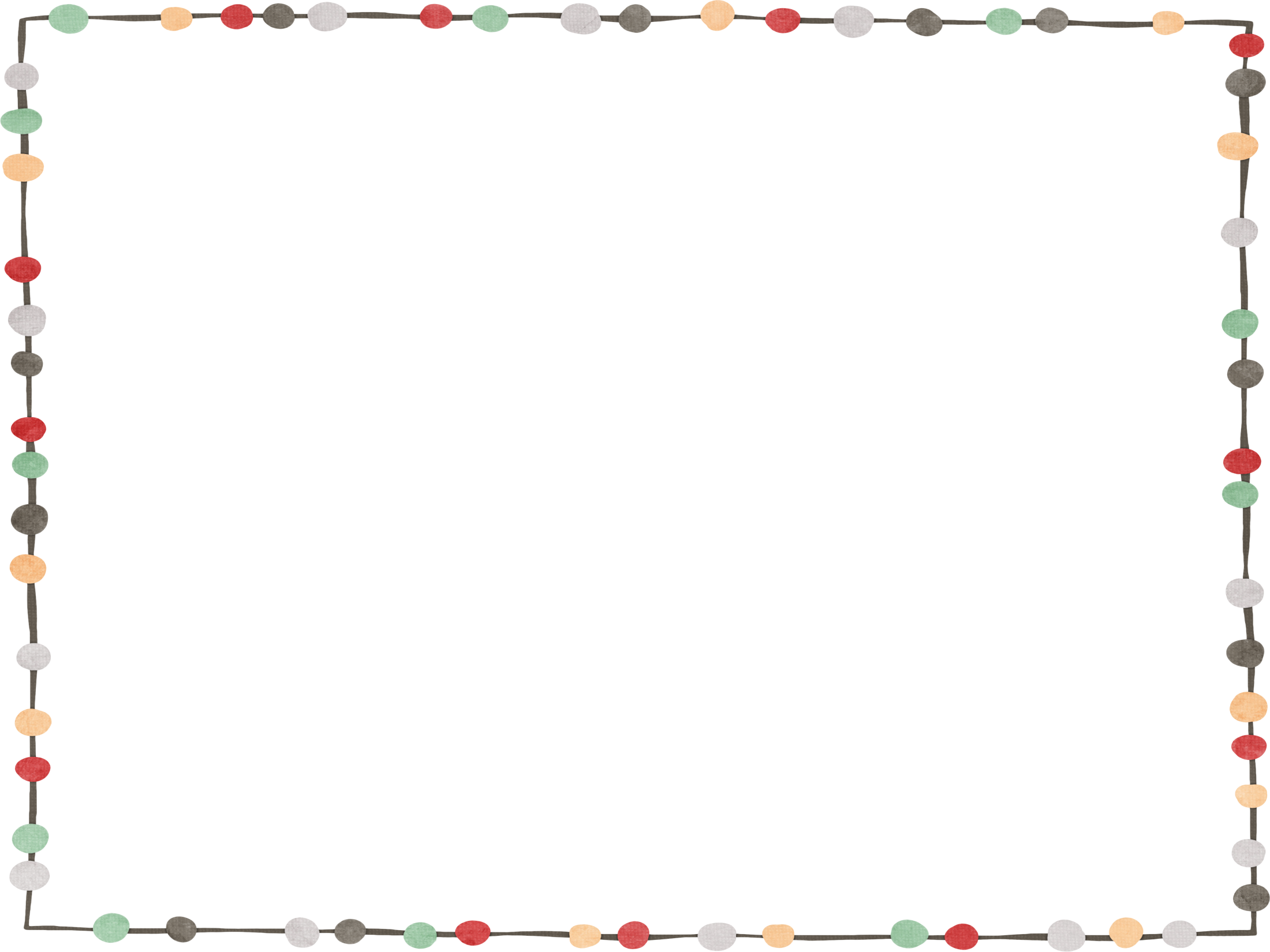 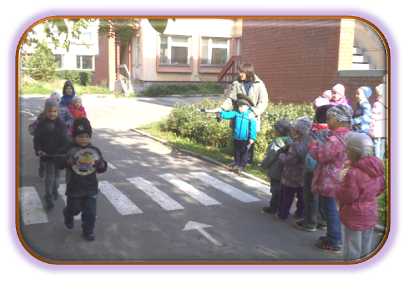 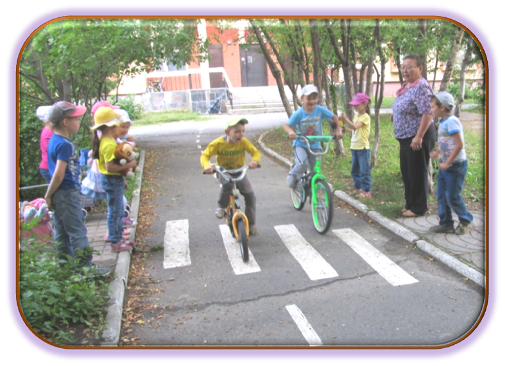 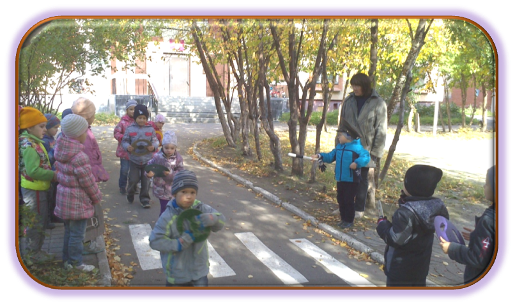 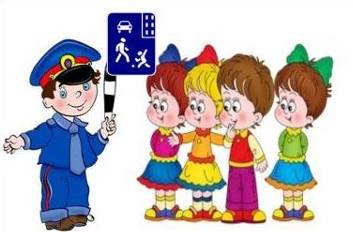 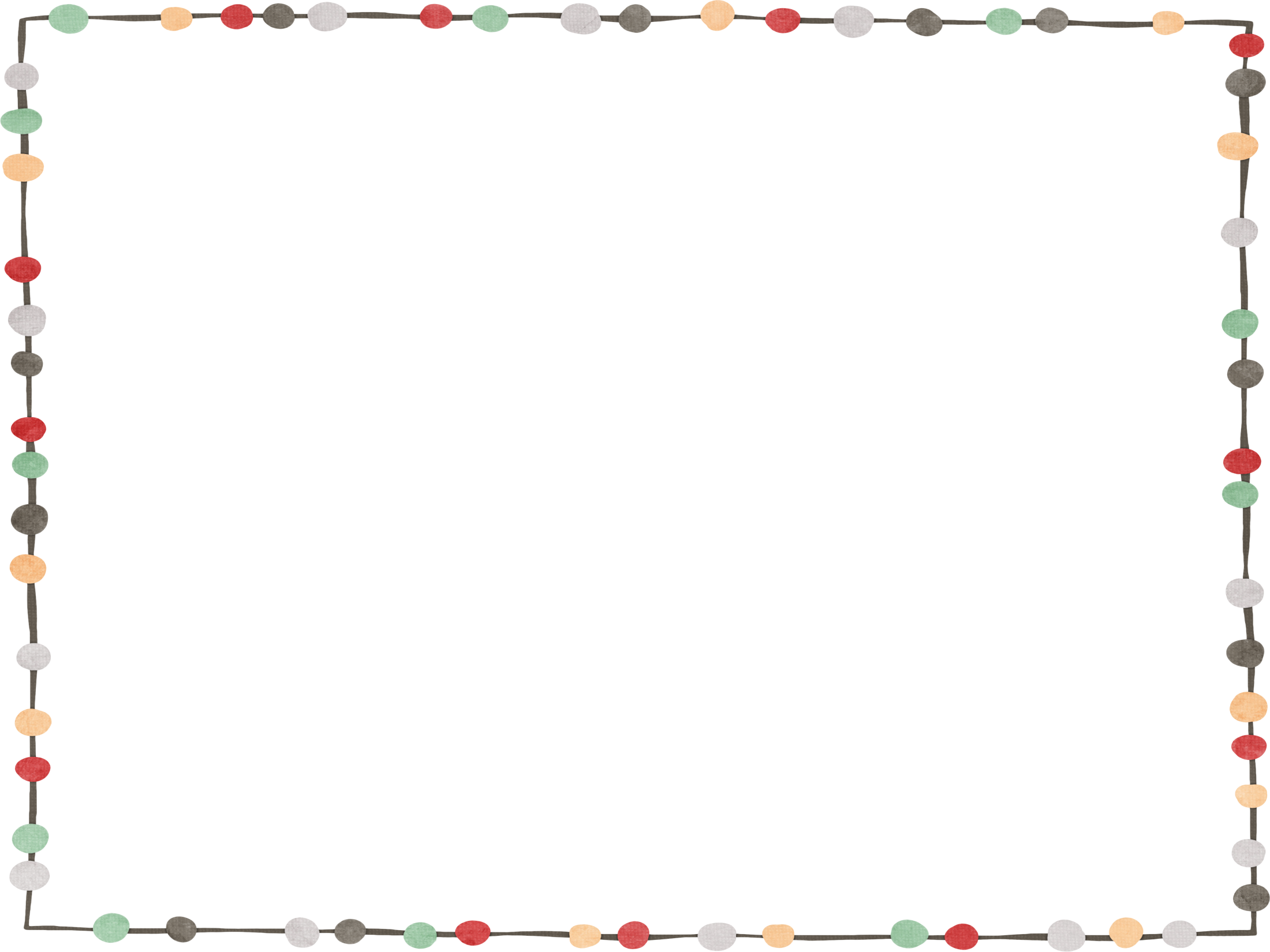 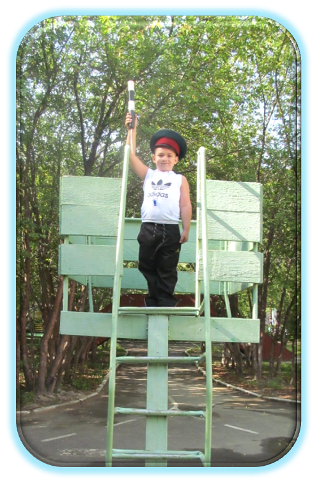 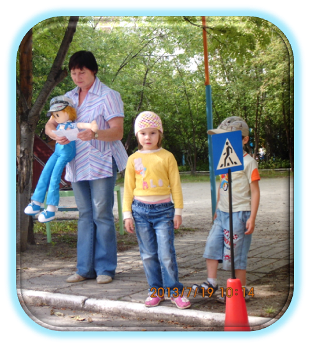 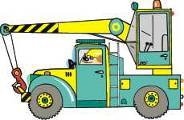 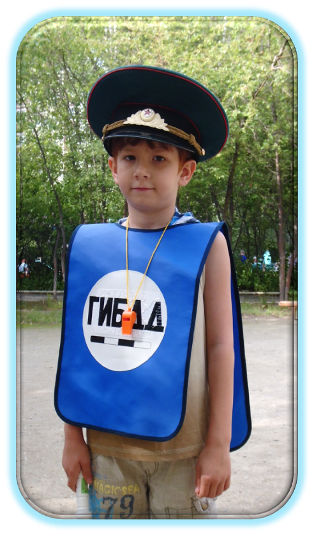 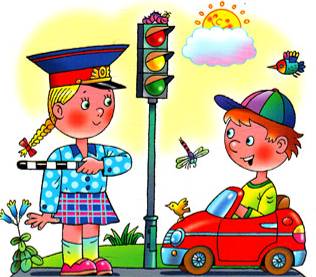 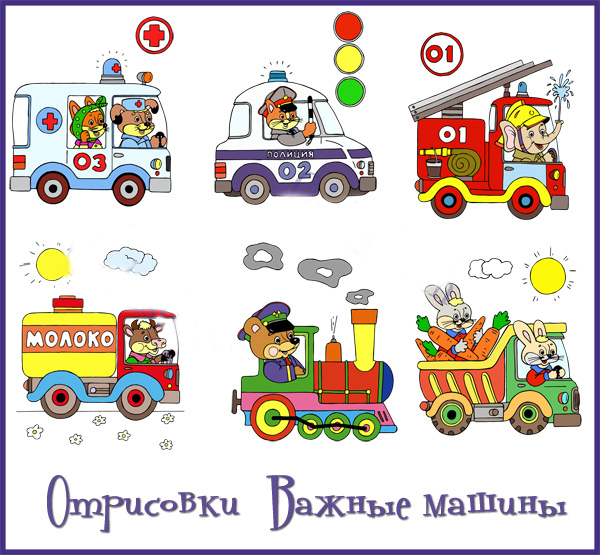 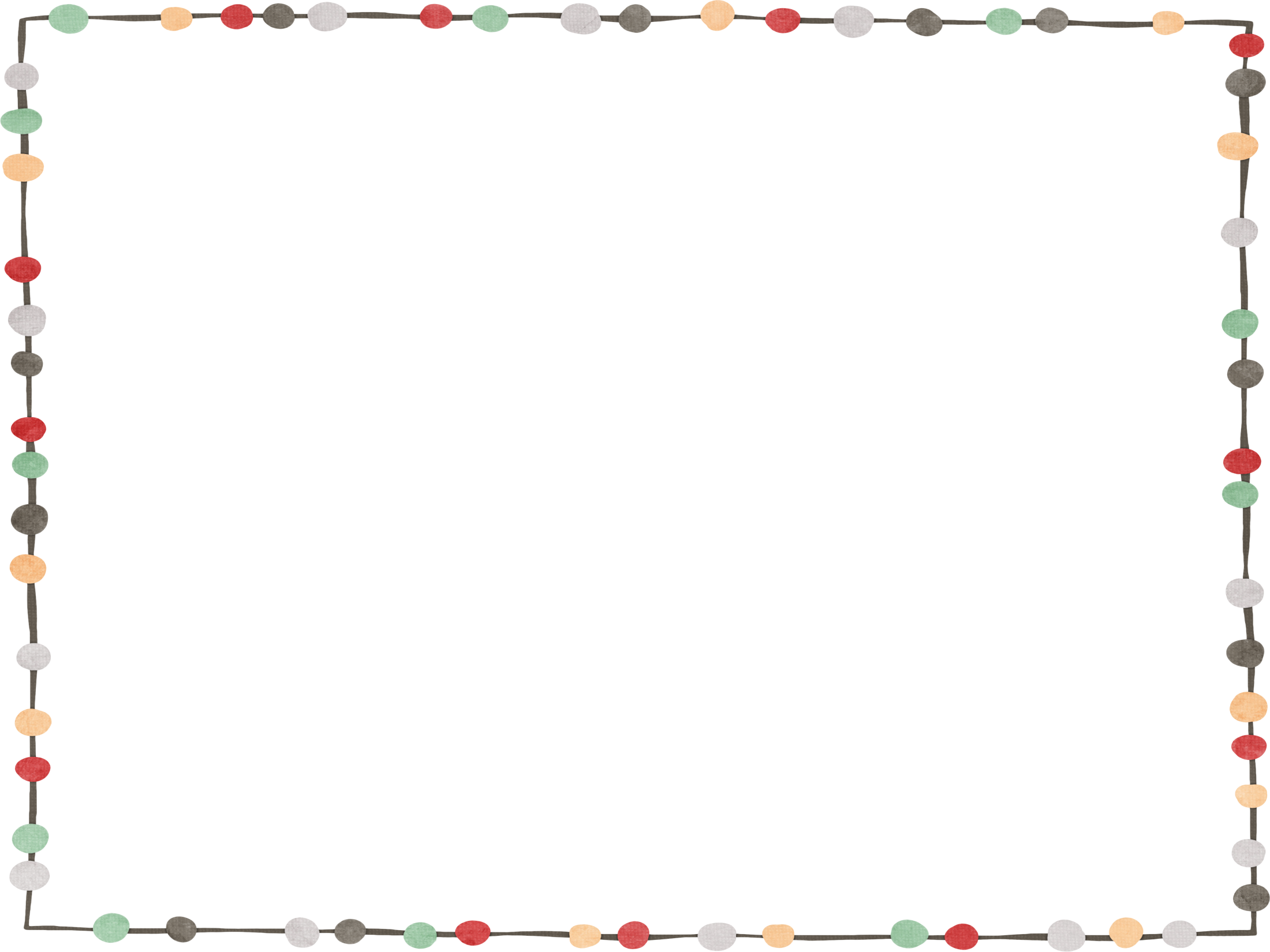 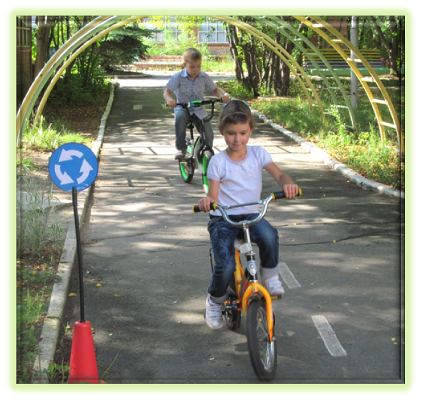 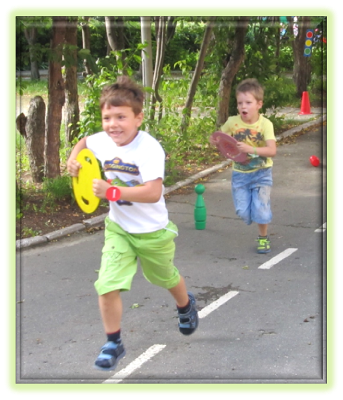 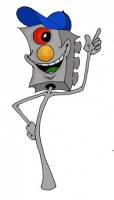 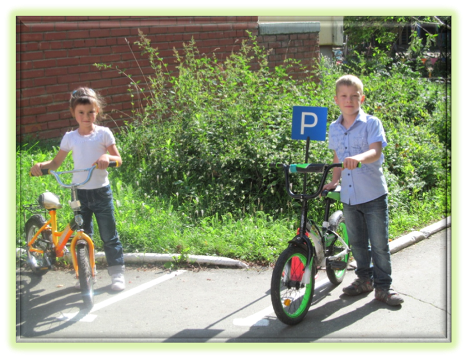 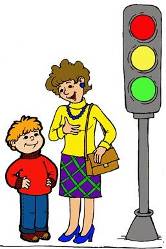 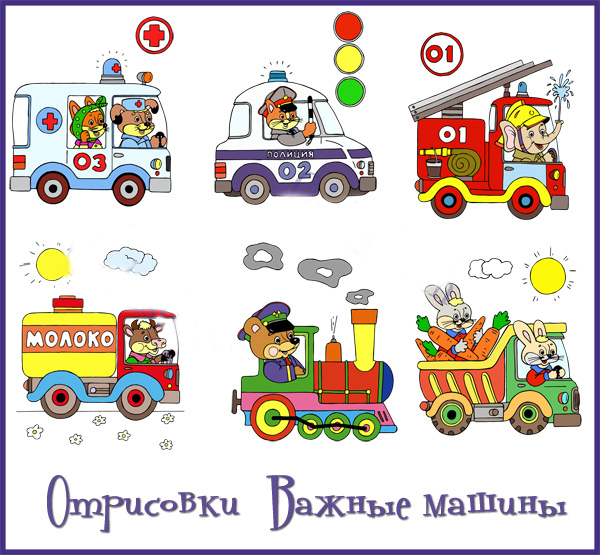 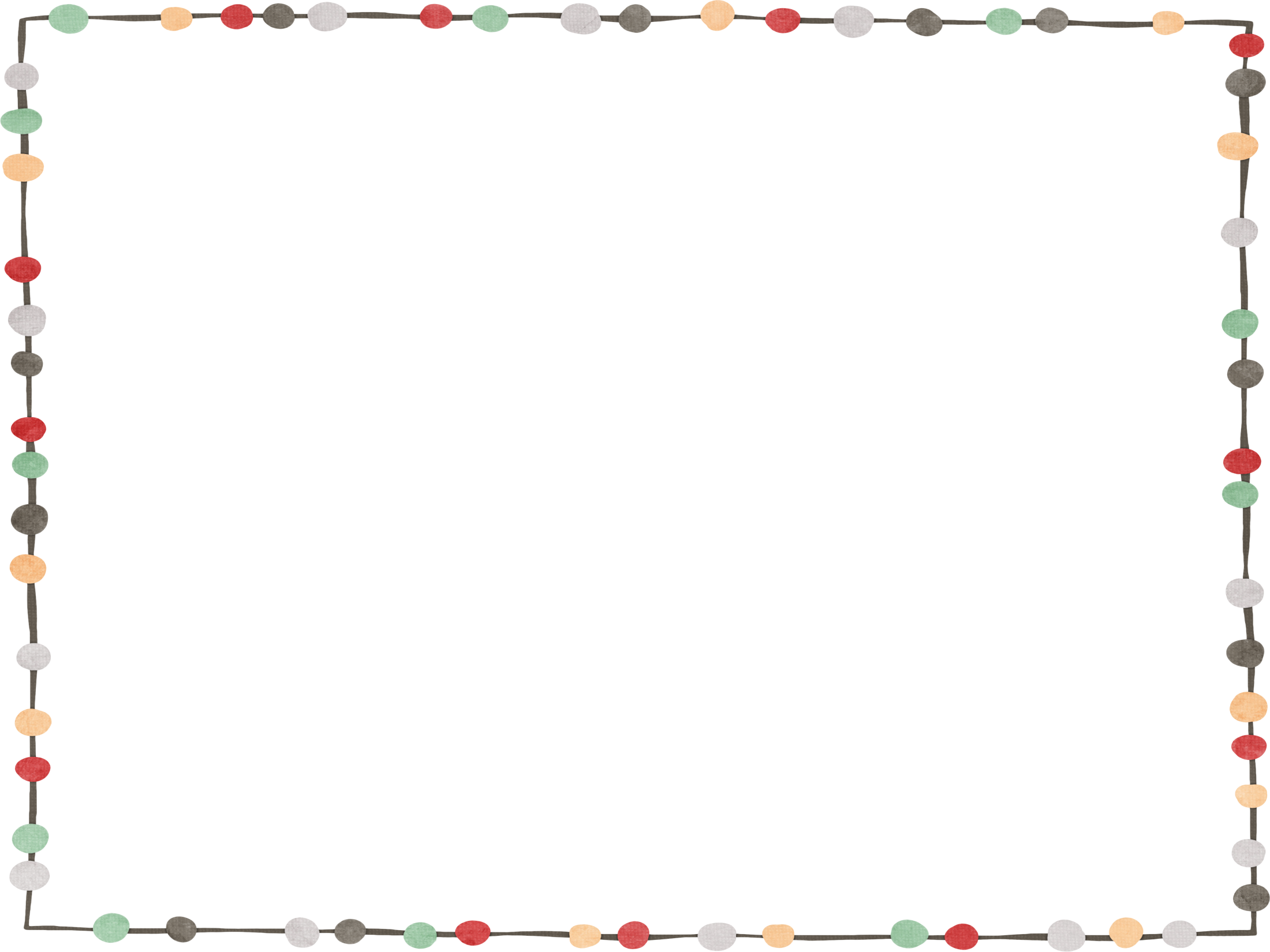 Уроки безопасности дорожного движения
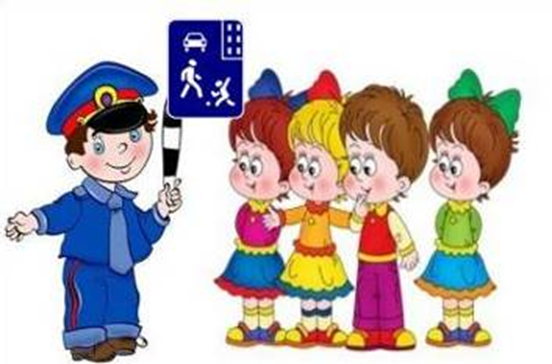 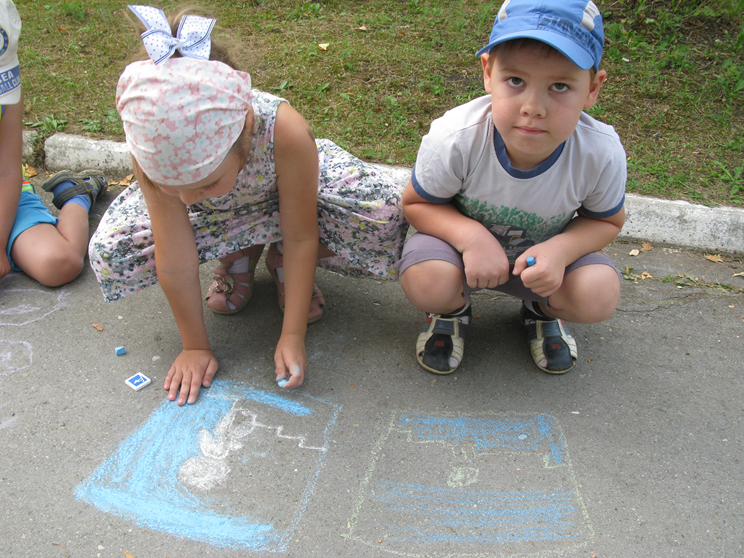 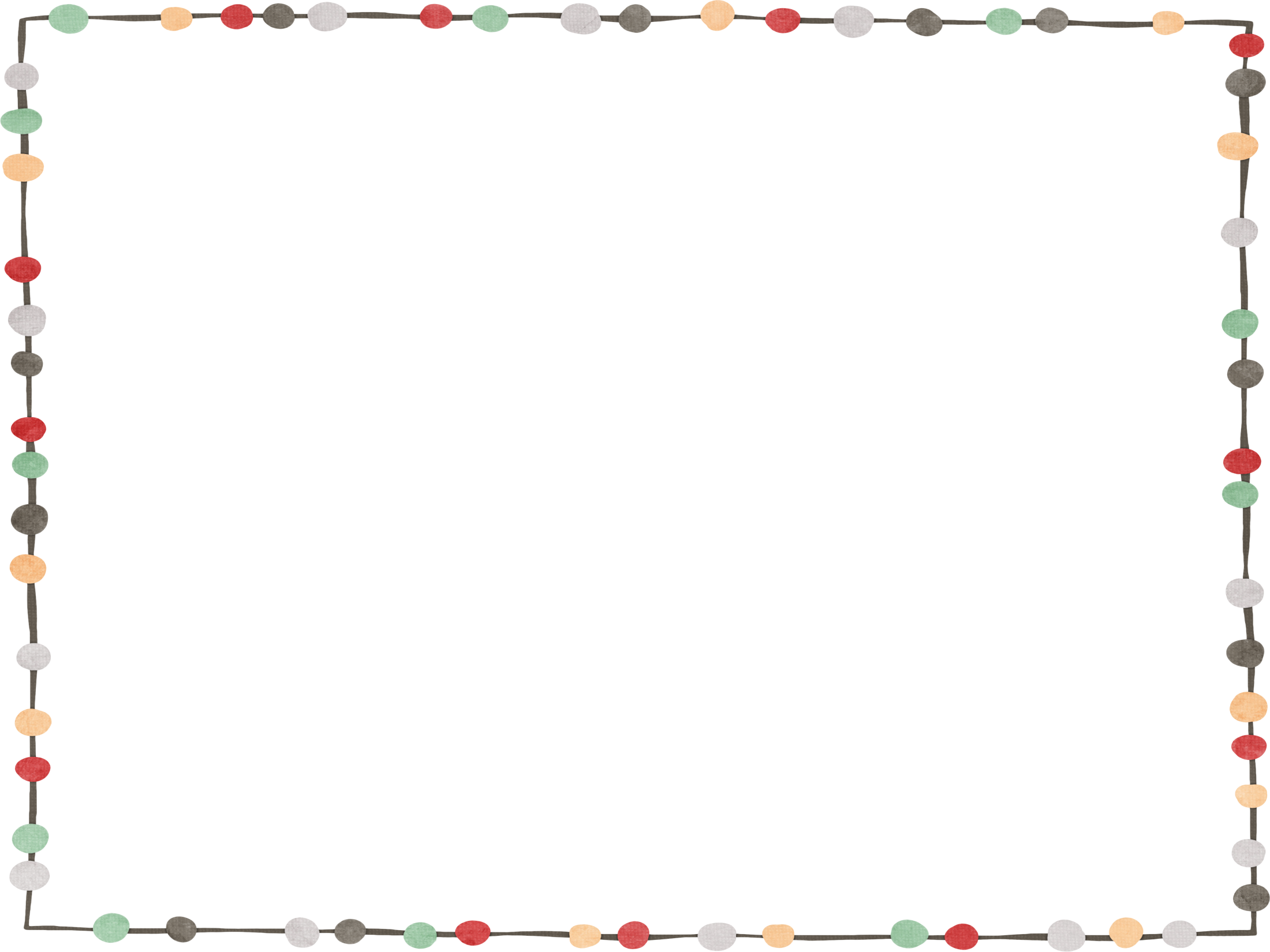 Уроки безопасности дорожного движения
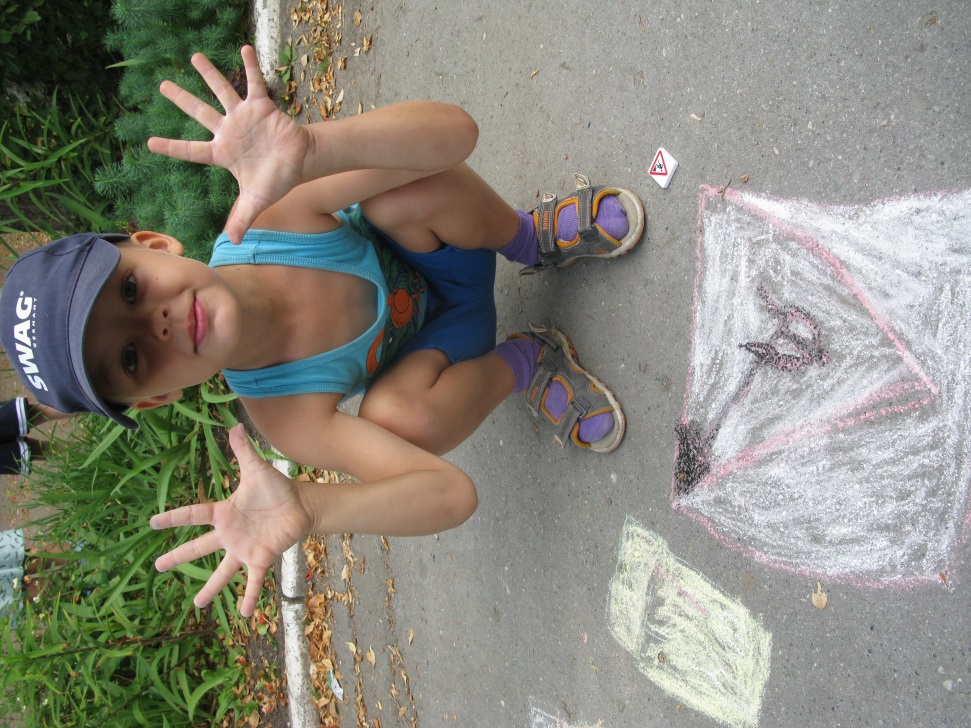 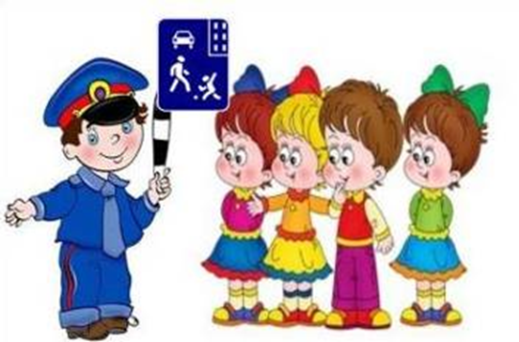 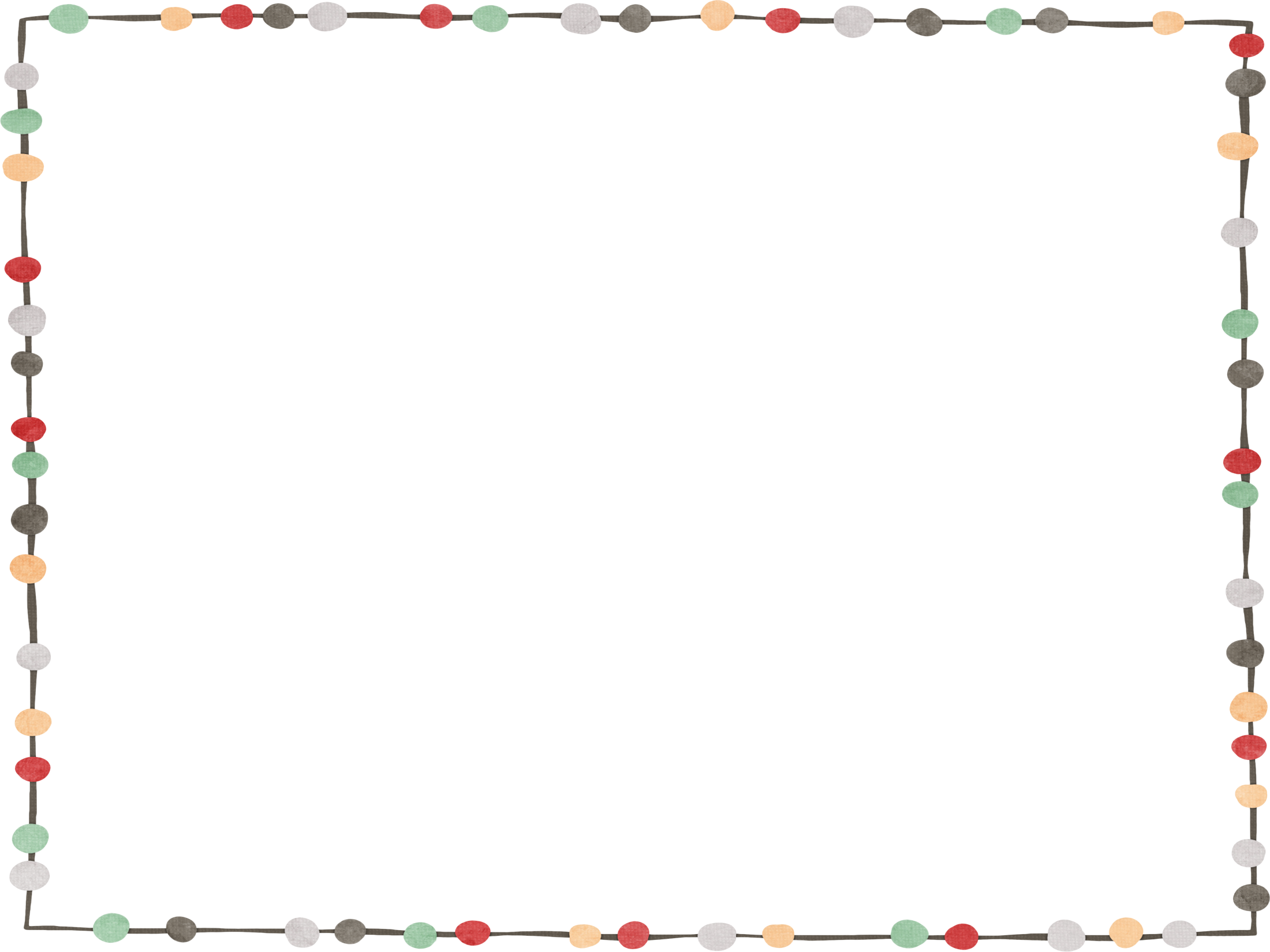 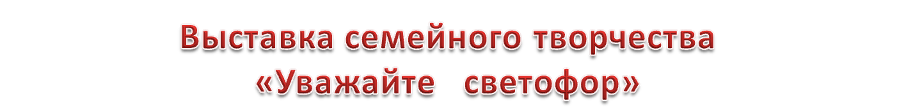 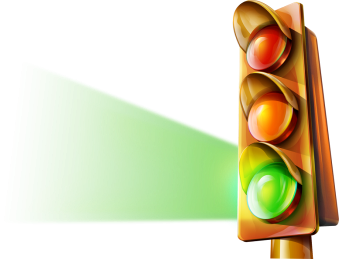 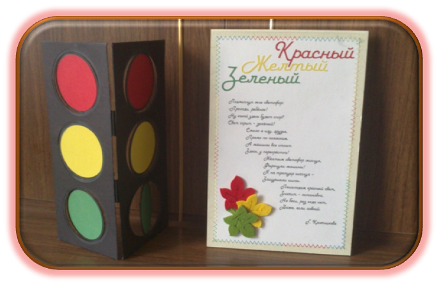 Родители дошкольников 
очень уважают
«Науку пешеходов». 
И это отражают
в совместном детском творчестве: 
творят и, без сомнения,
тем самым закрепляют 
правила движения.
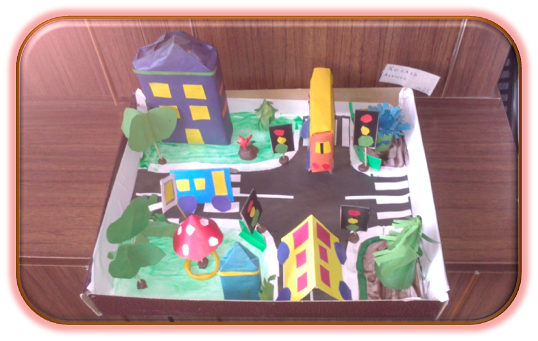 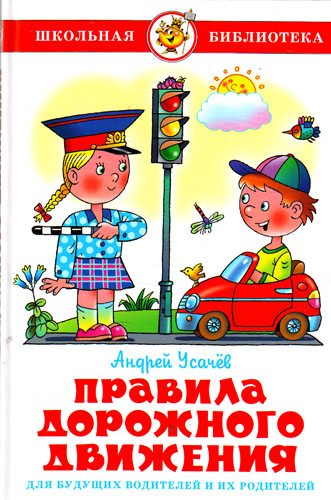 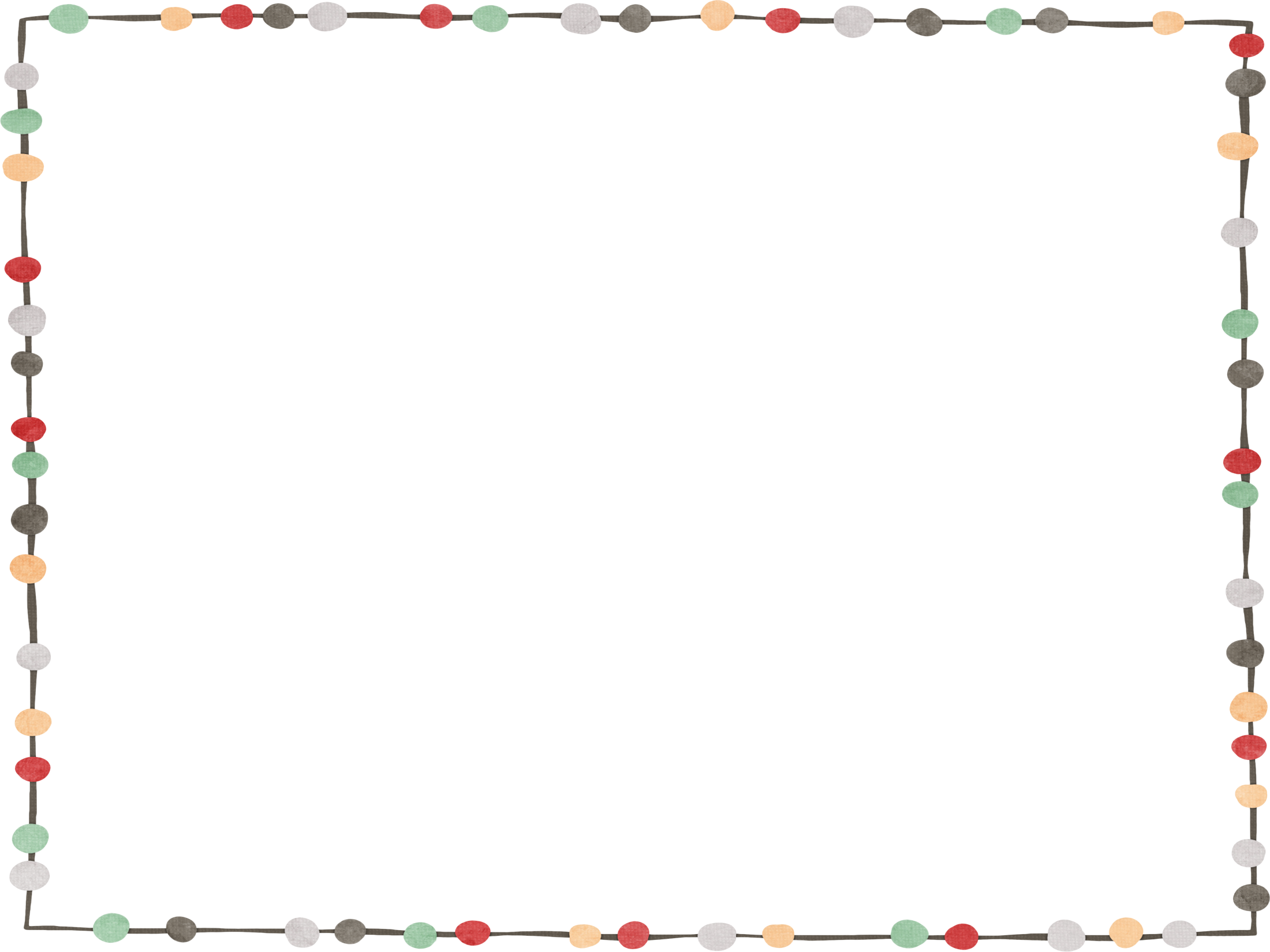 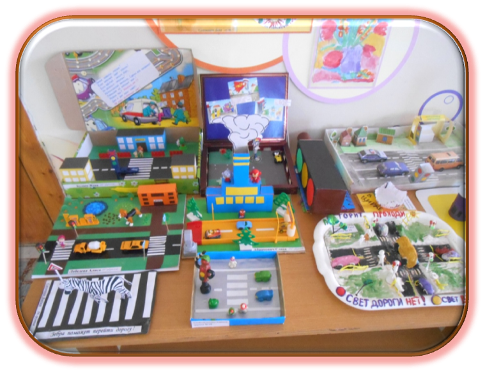 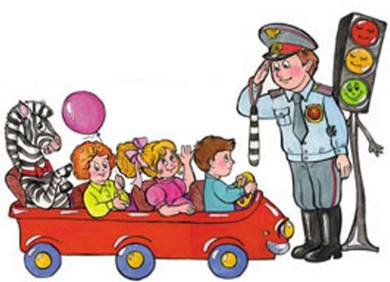 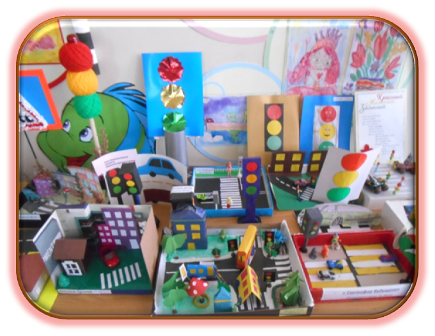 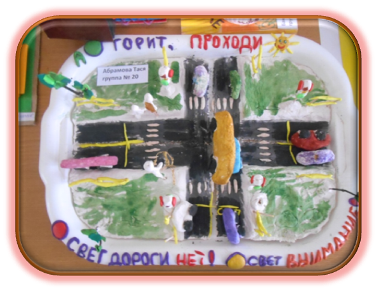 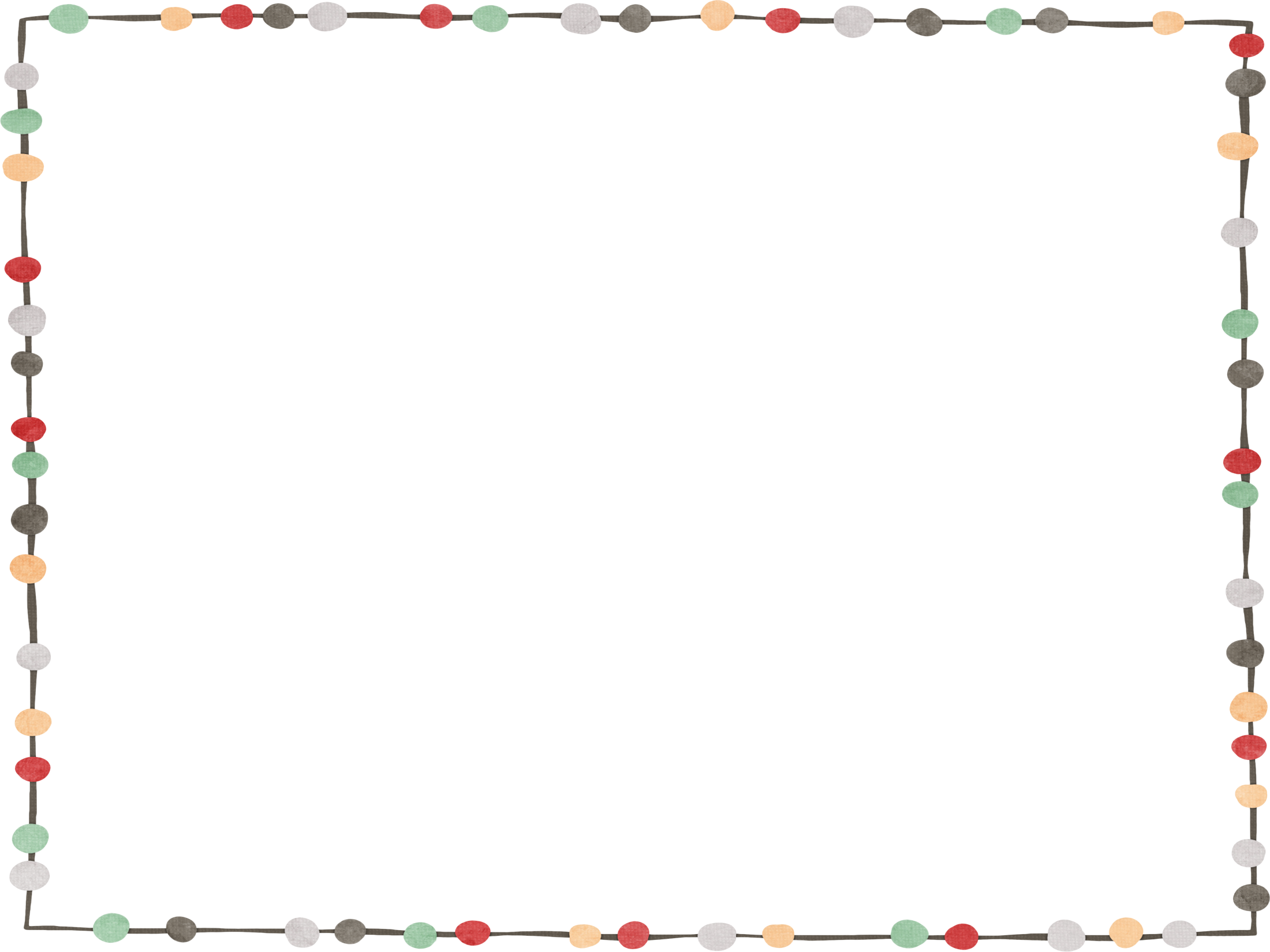 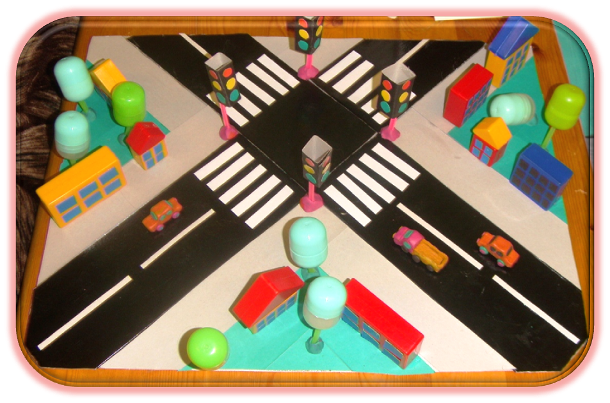 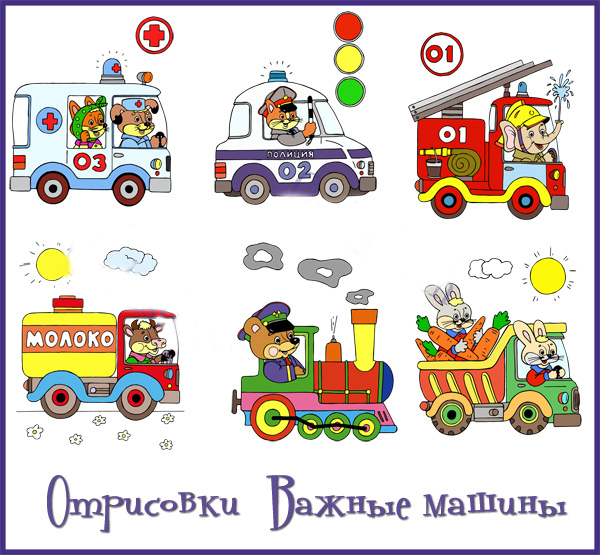 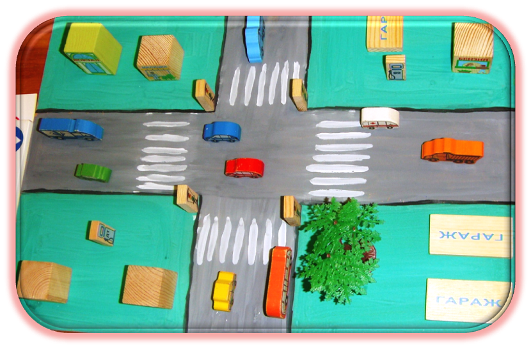 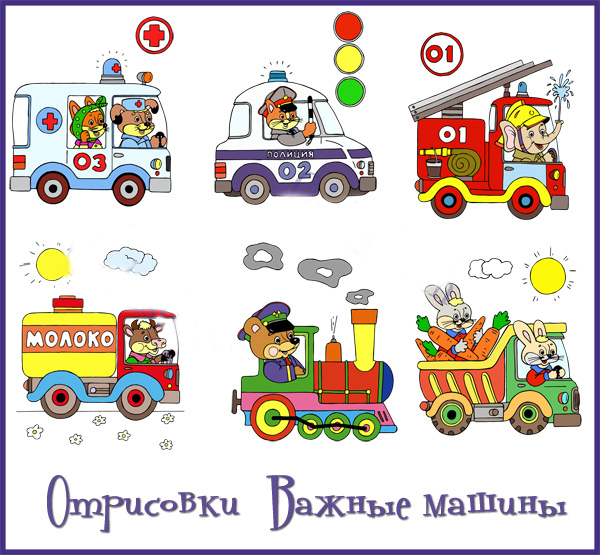 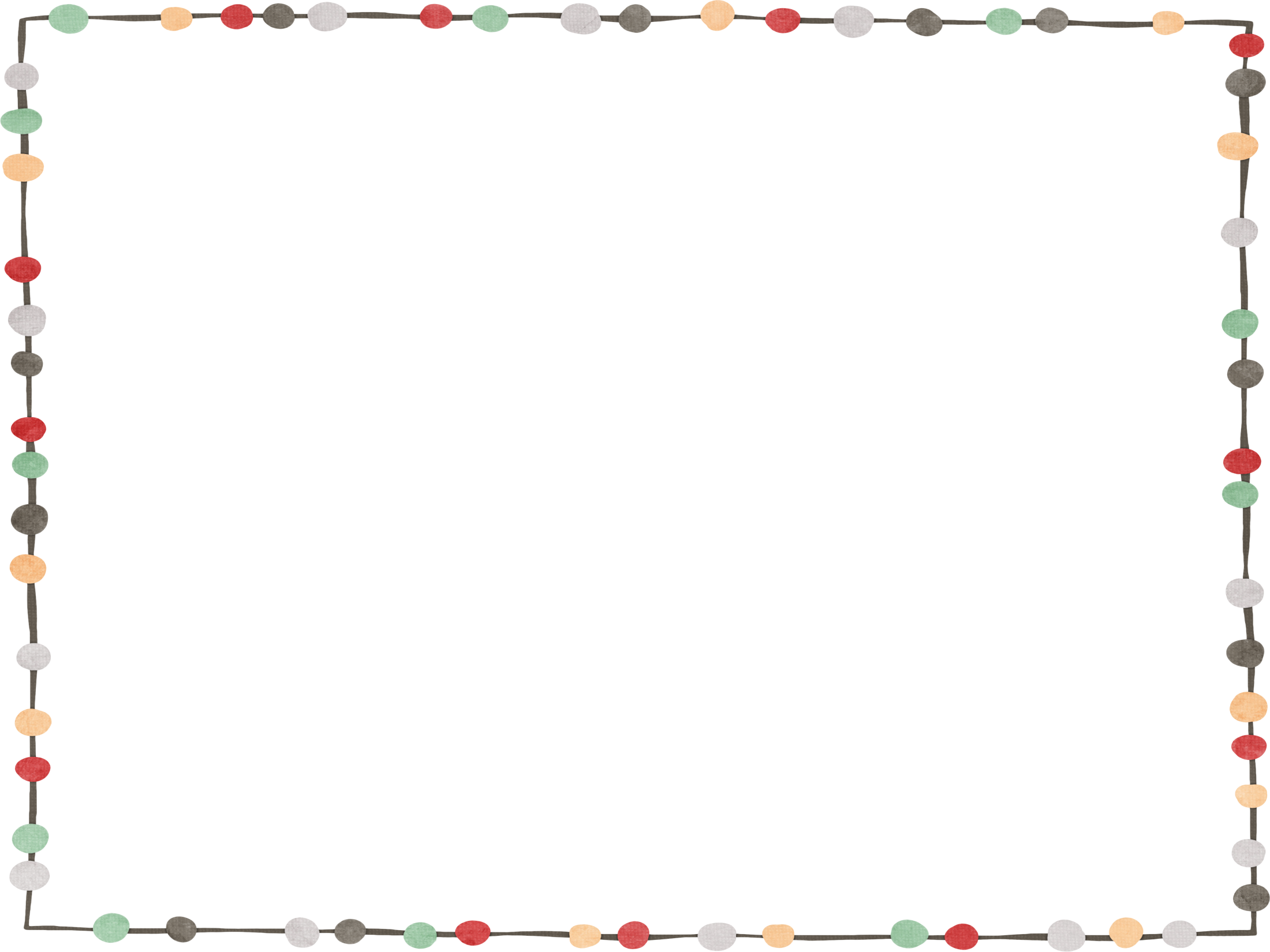 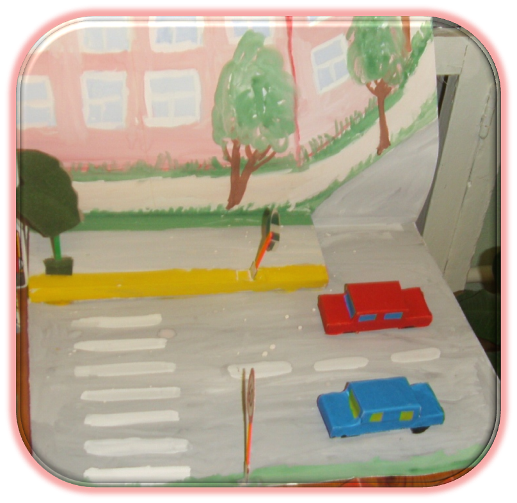 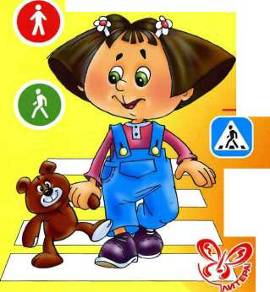 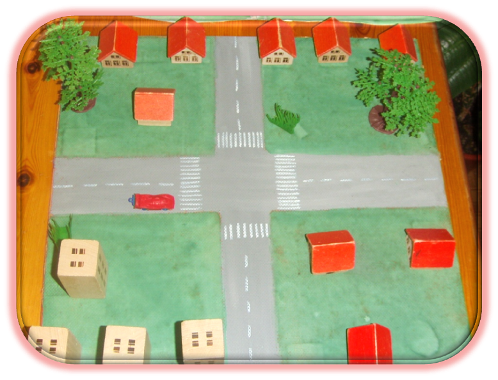 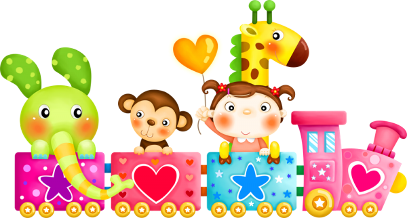 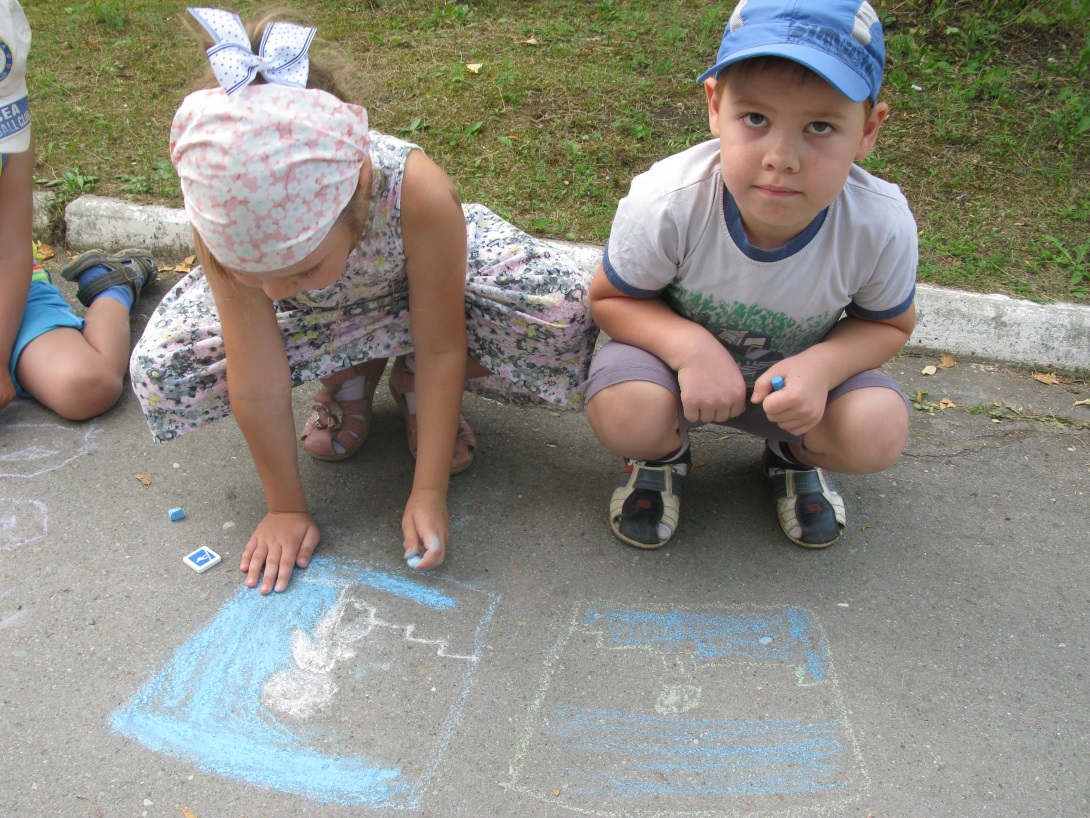 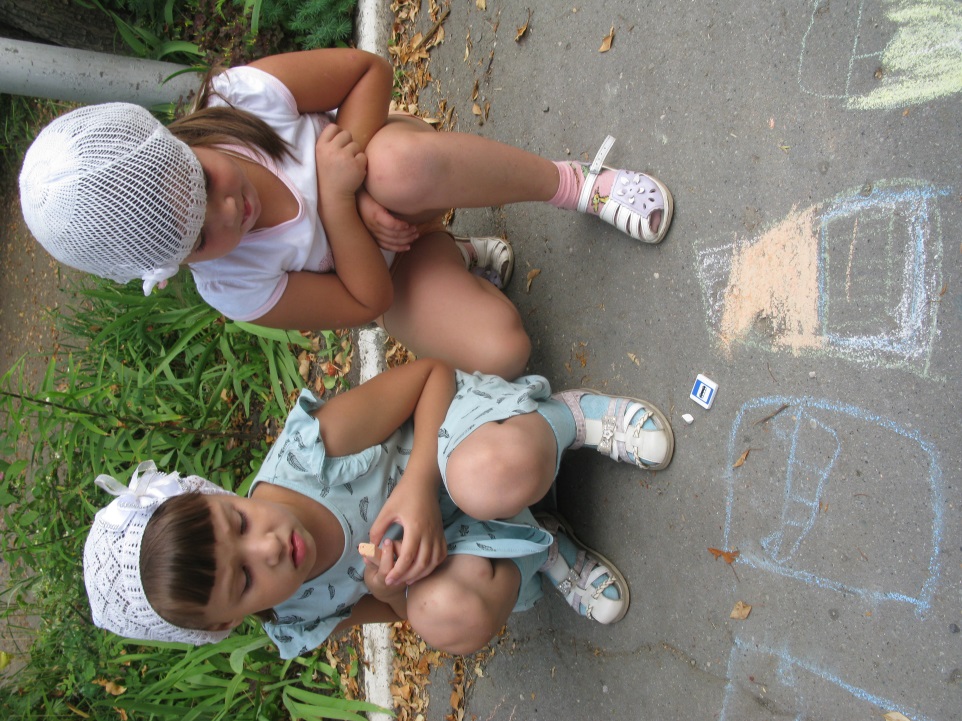 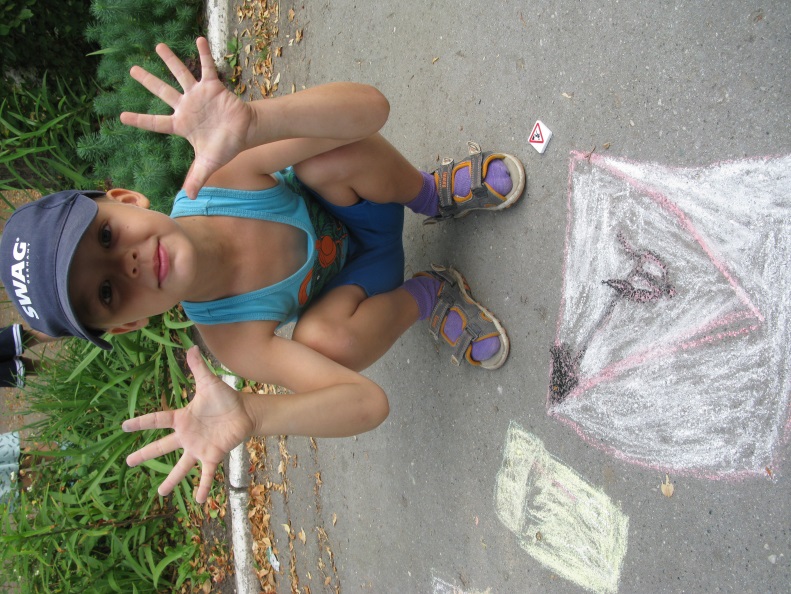 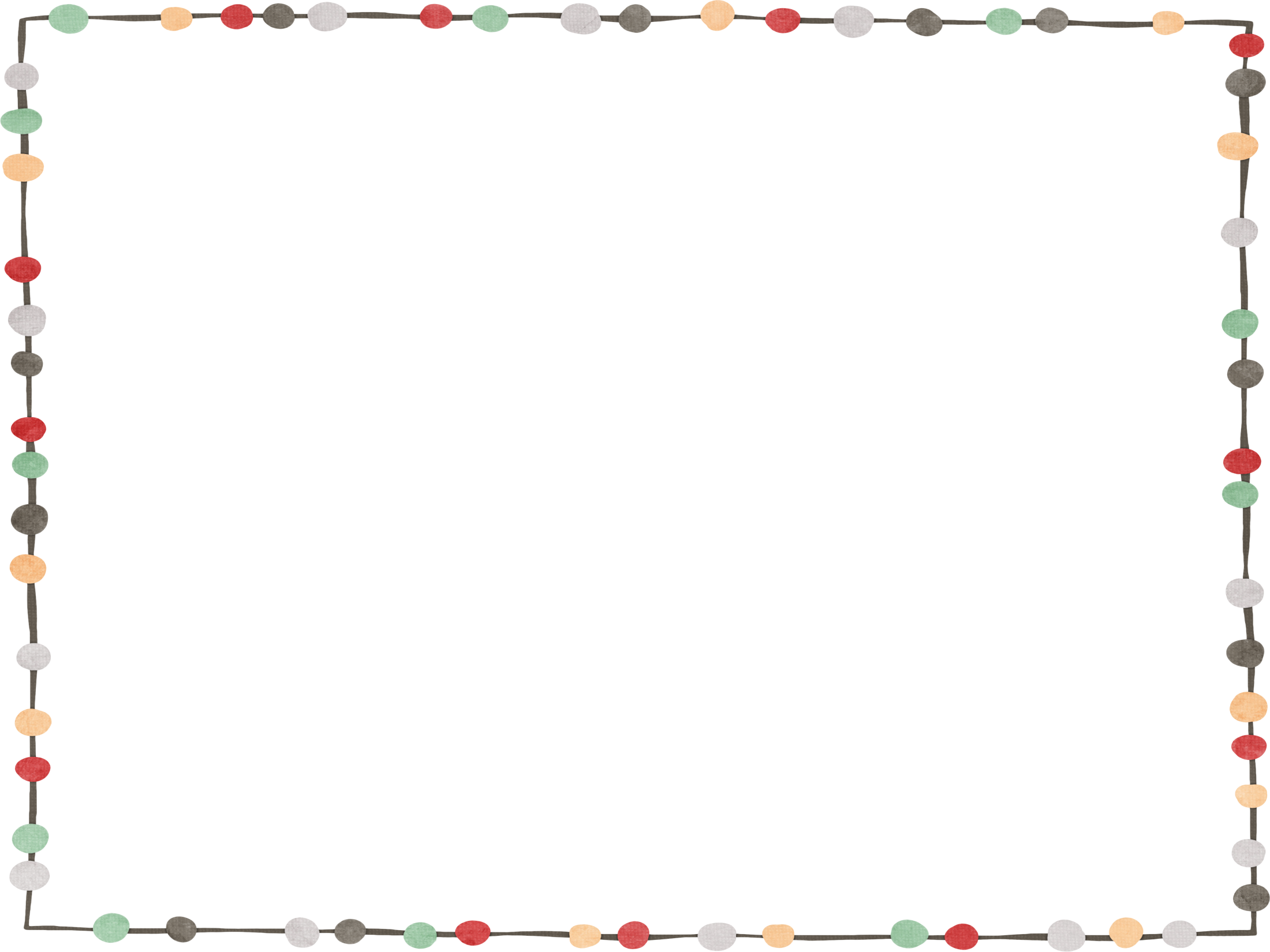 Уголки безопасности дорожного движения
ГРУППА № 4
(2-3 лет)
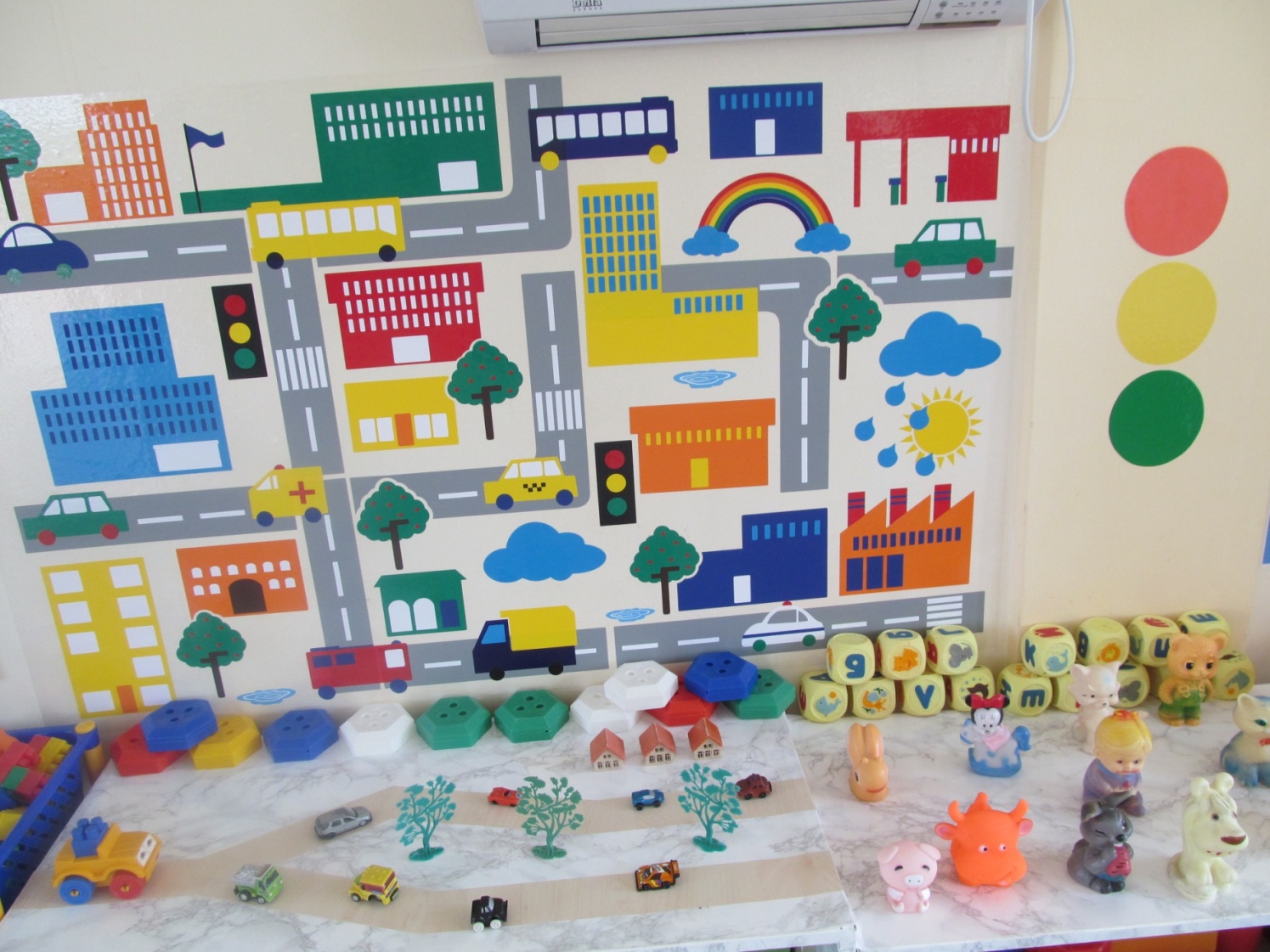 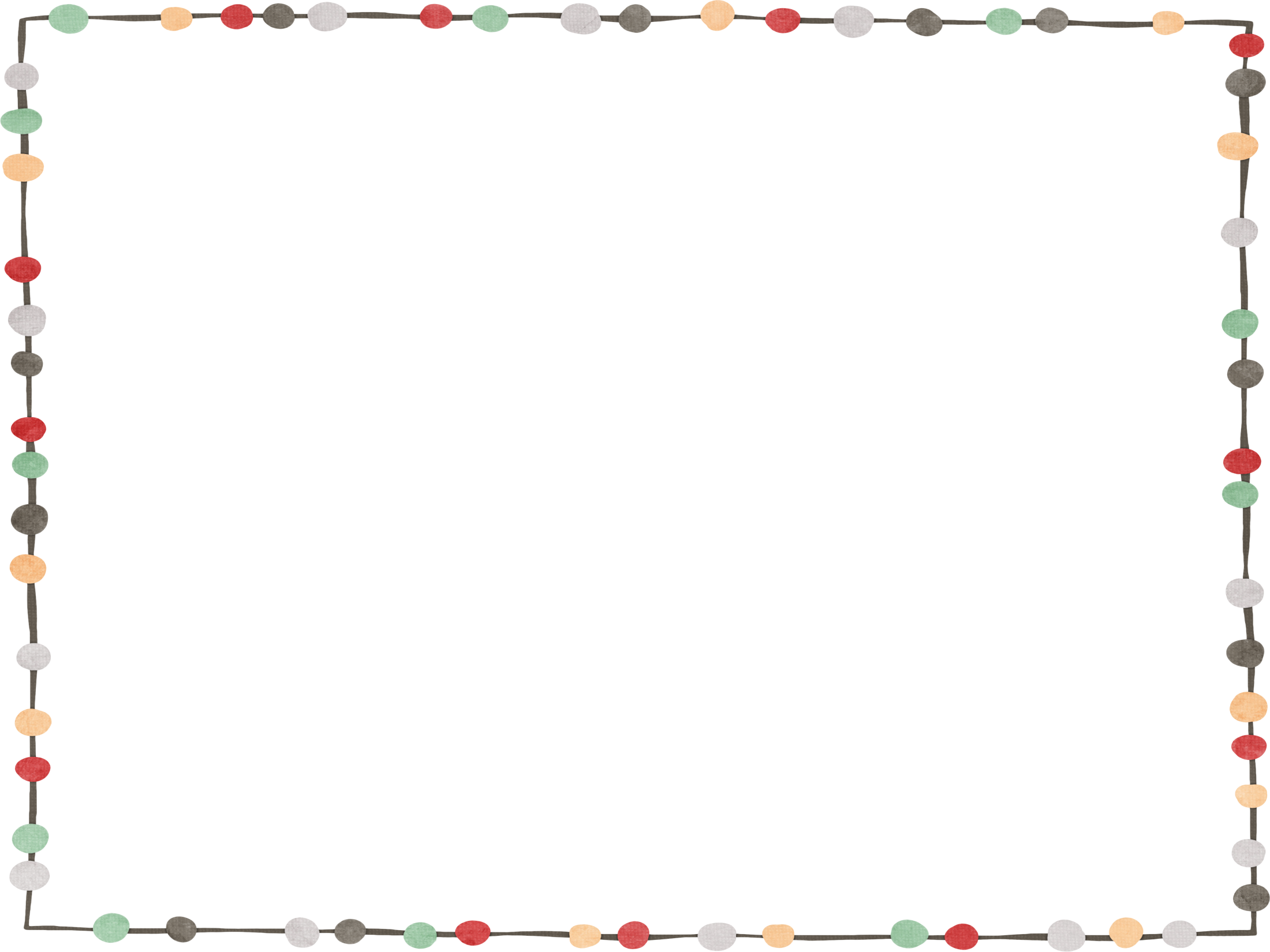 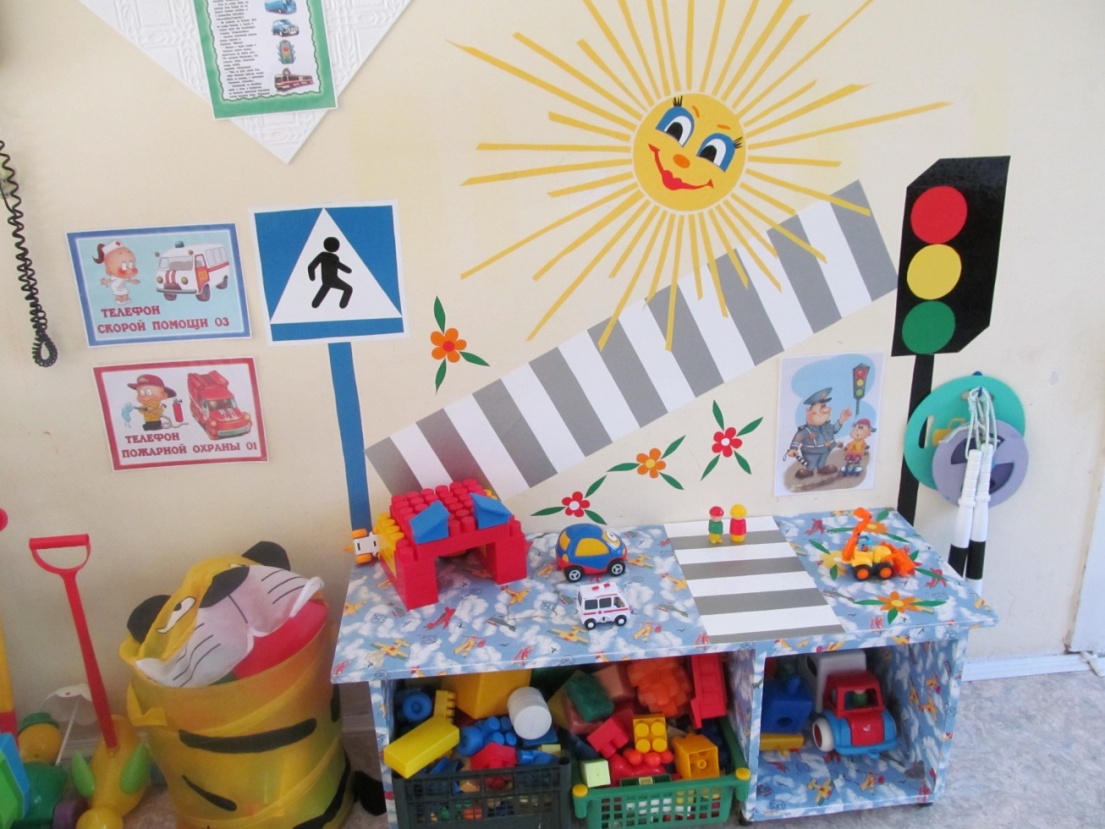 Группа №20
( 3-4 года)
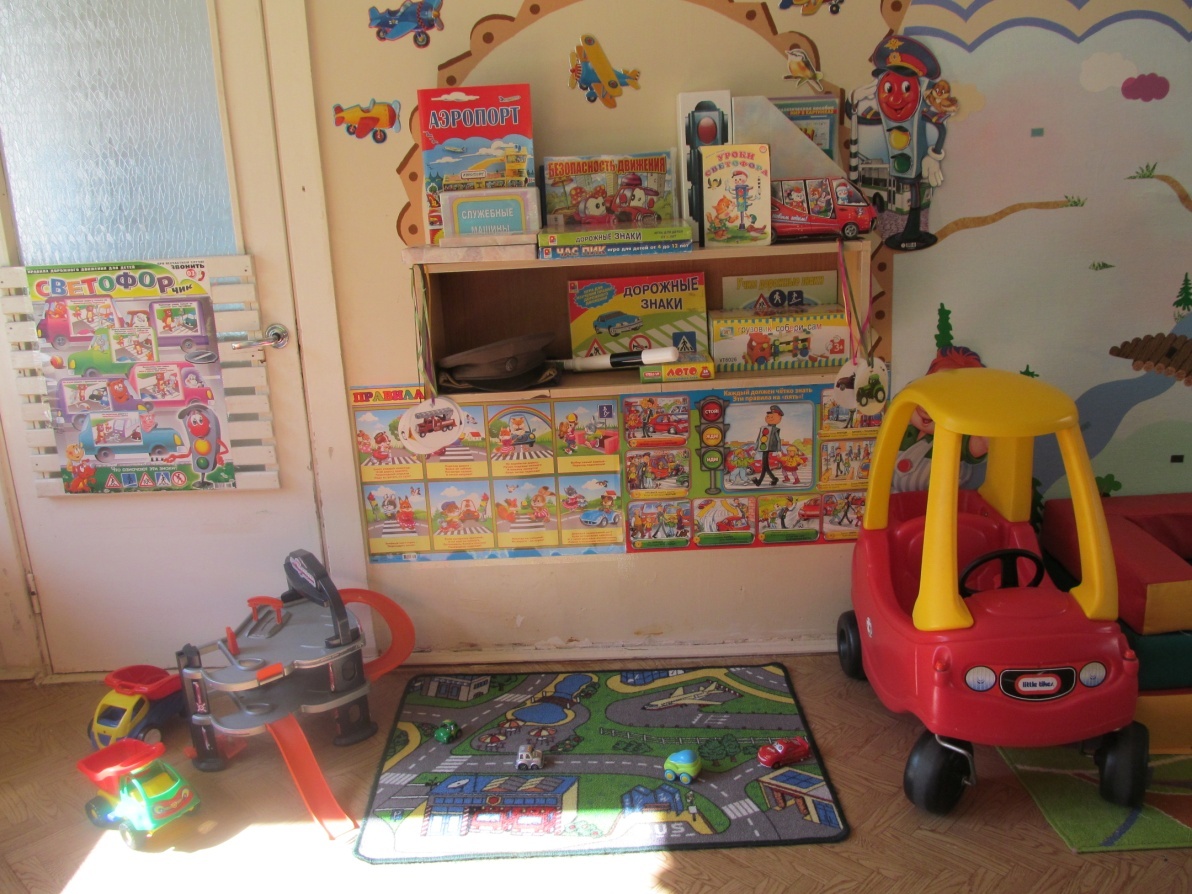 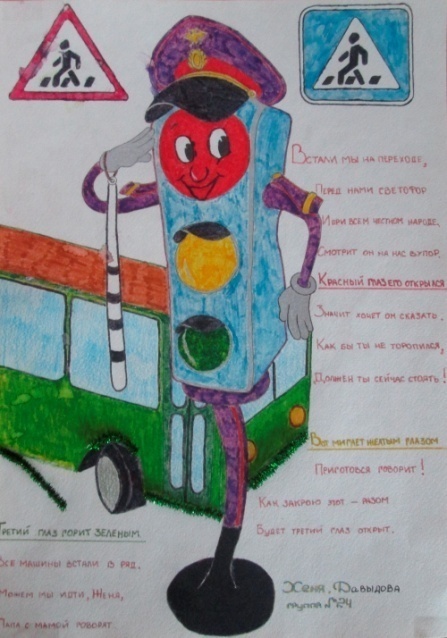 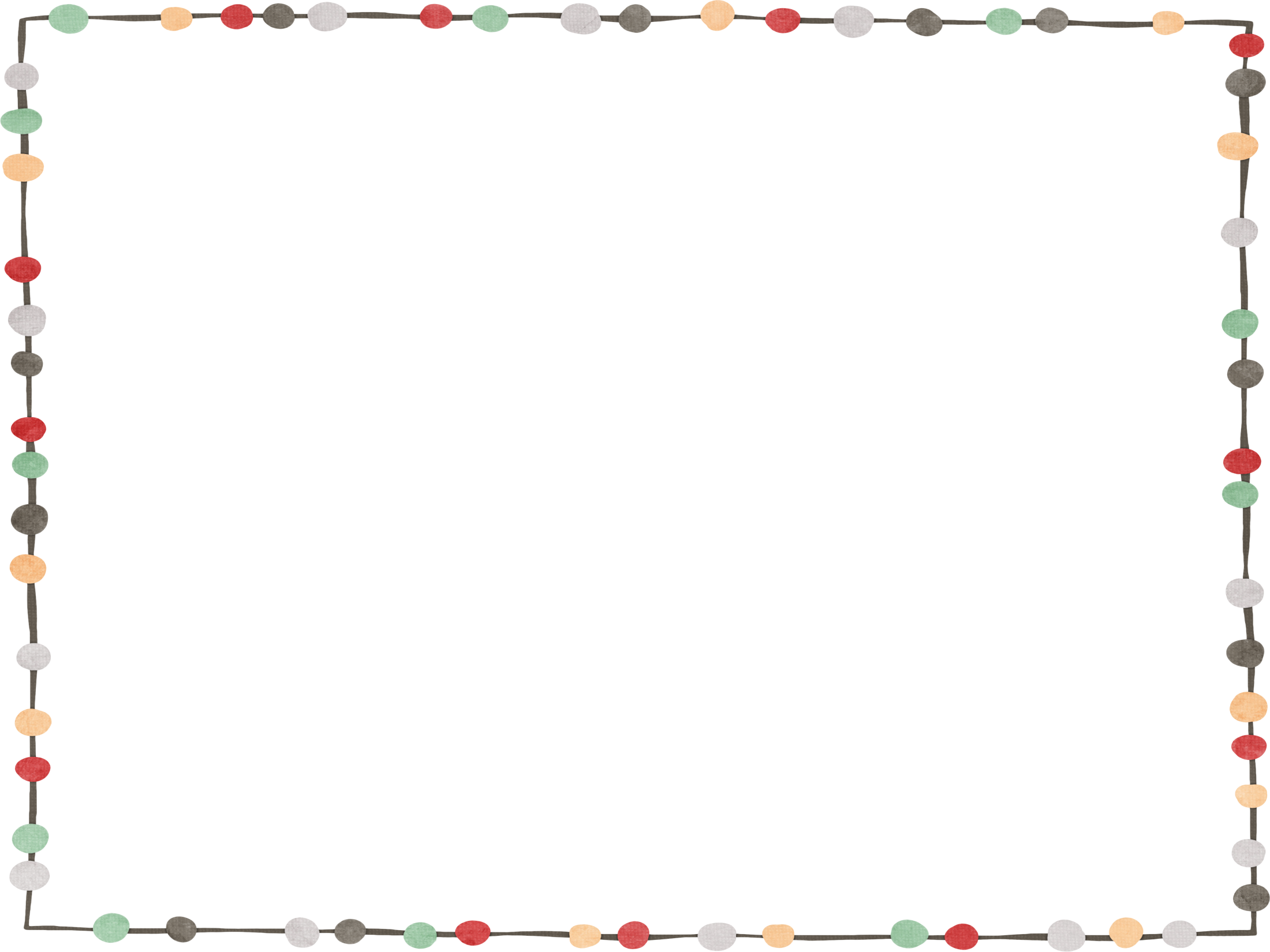 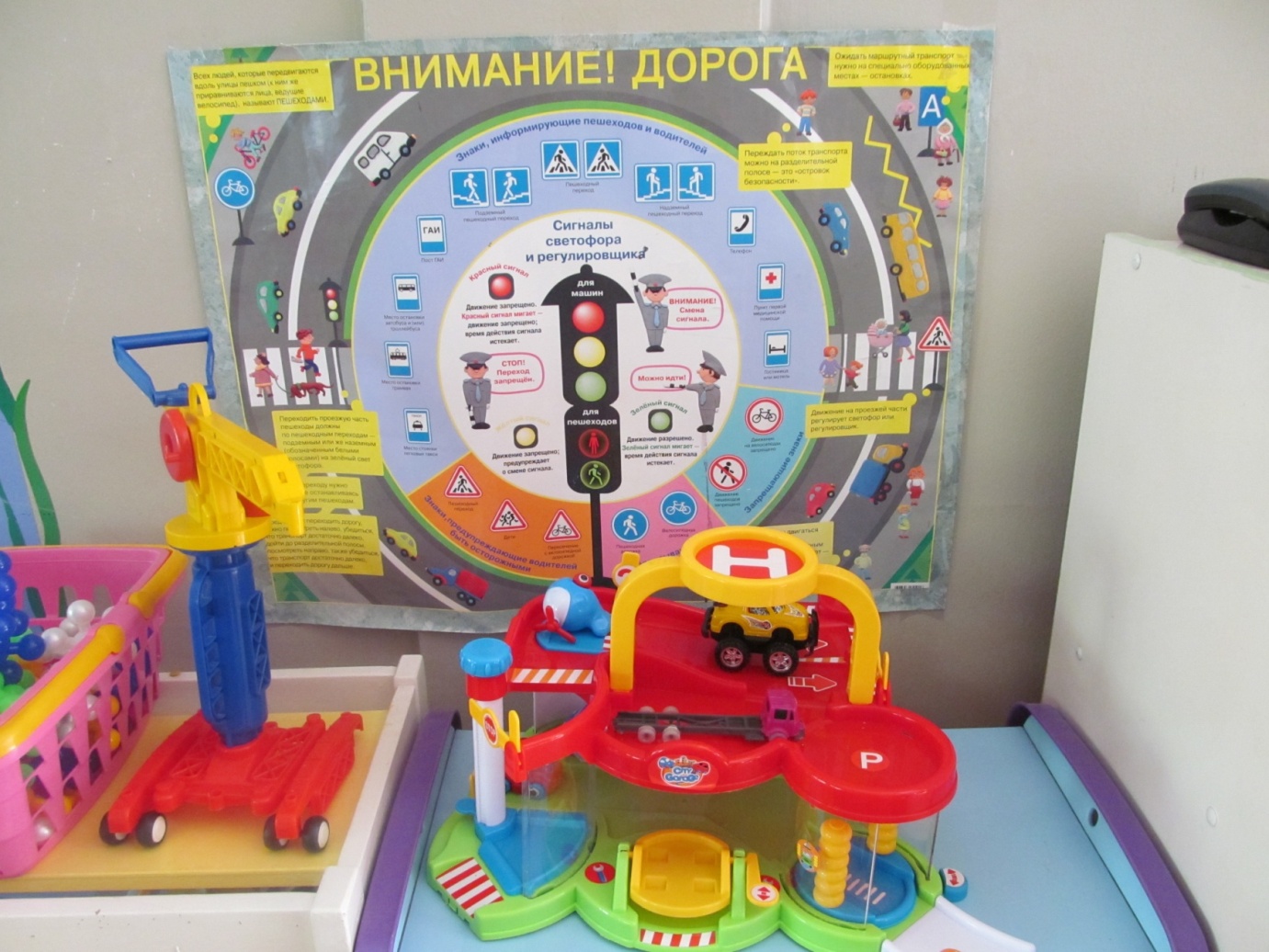 ГруППА № 15
(5-6 лет)
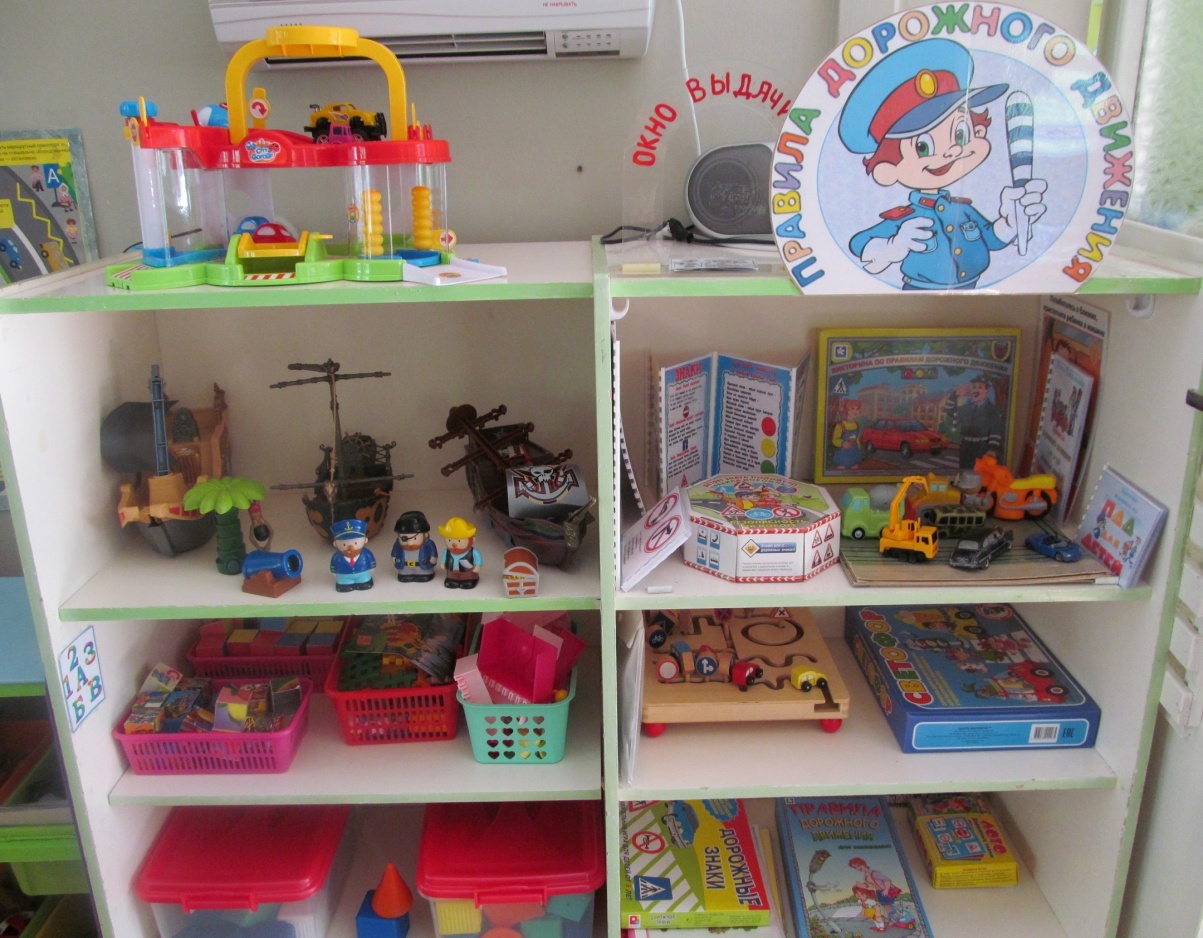 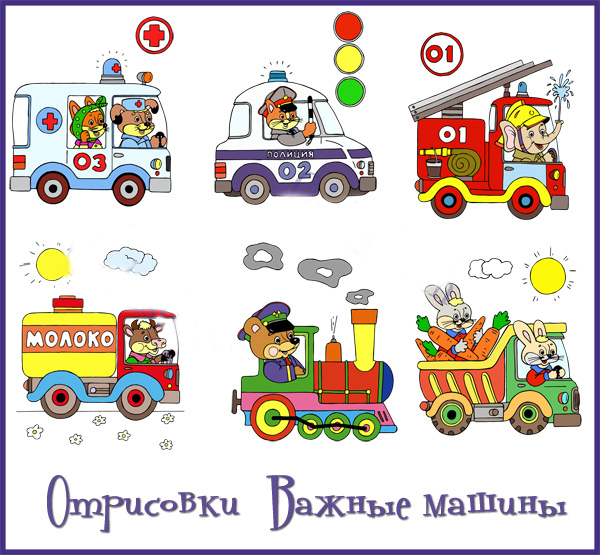 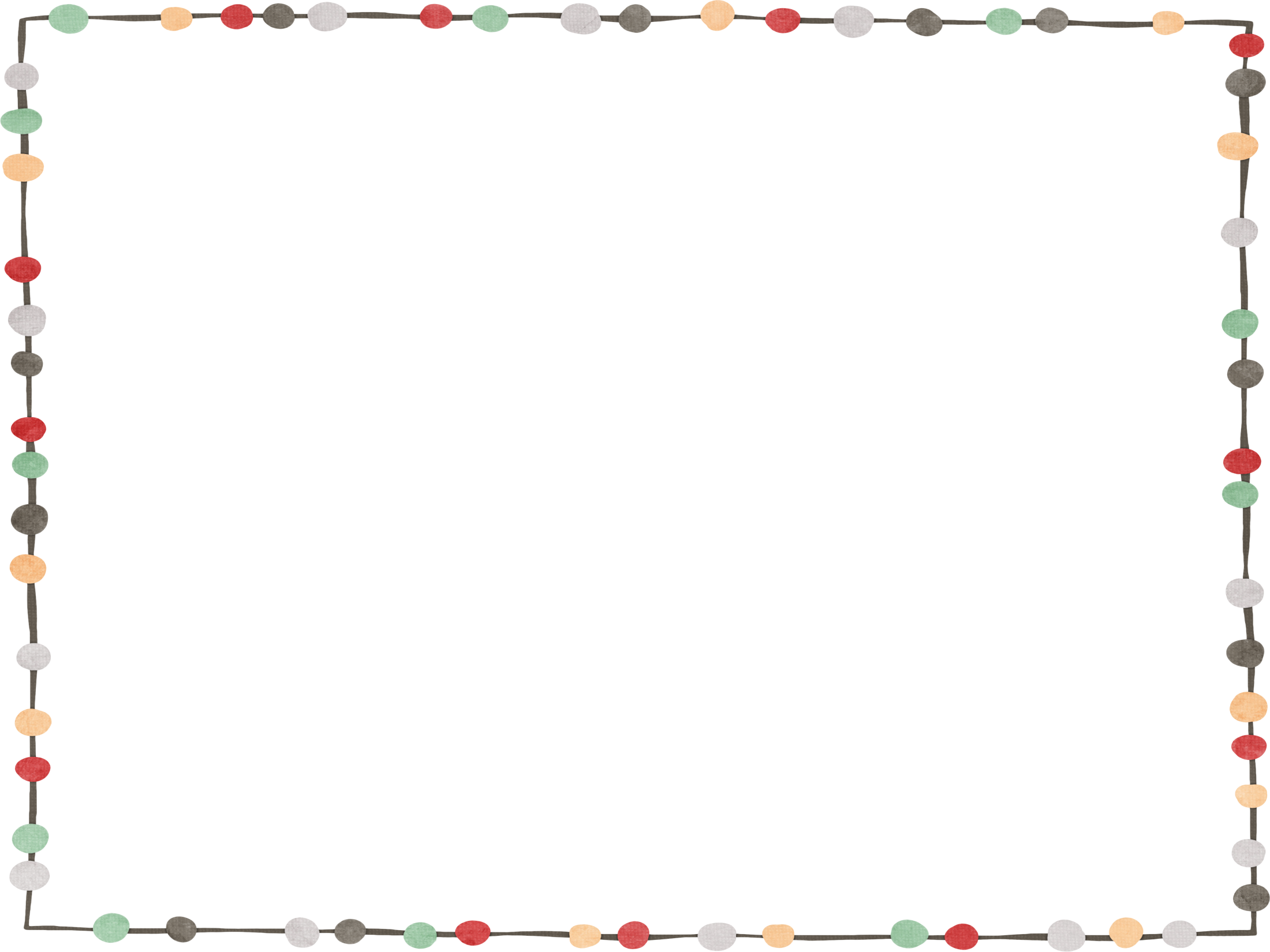 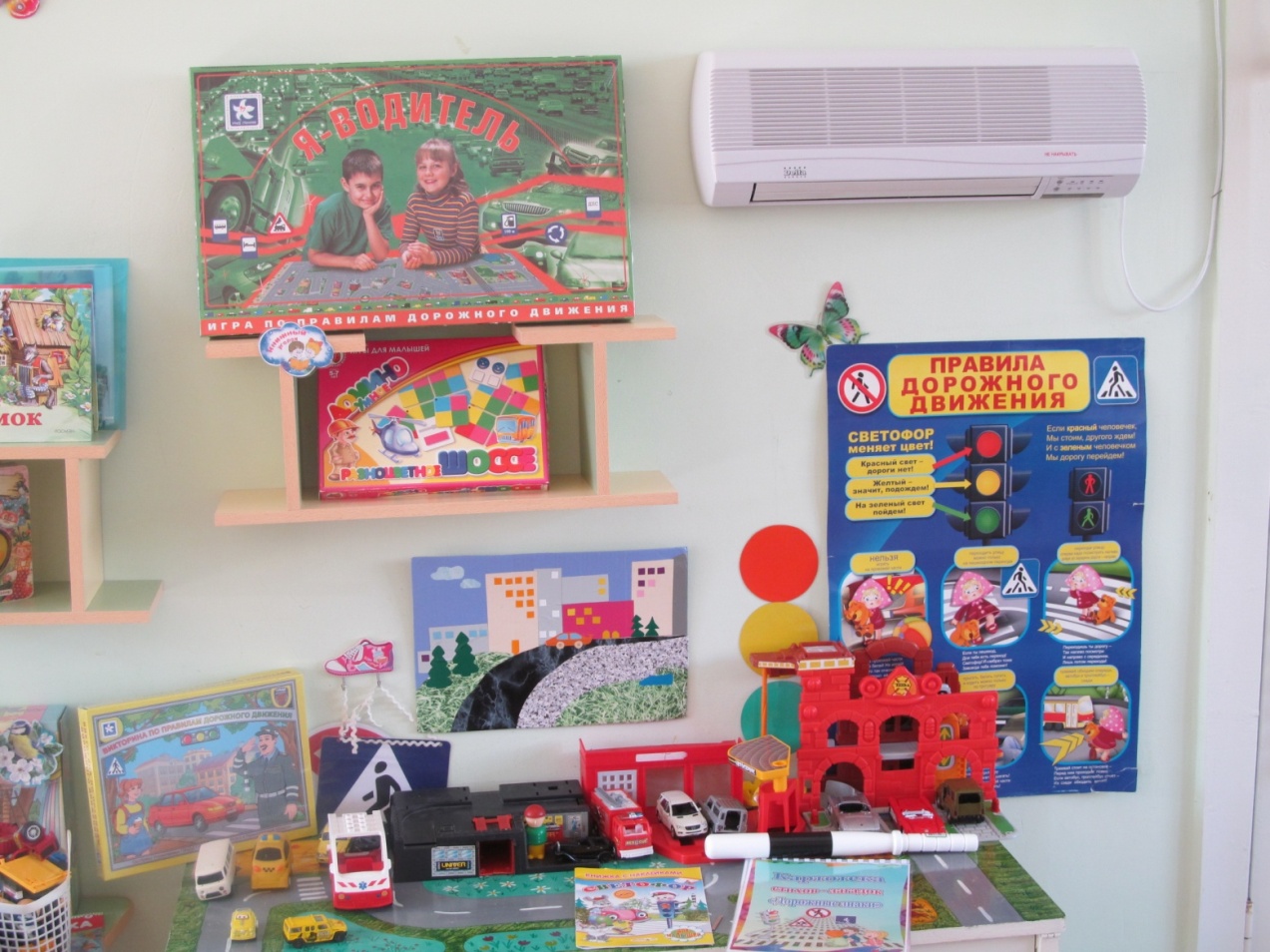 ГРУППА № 25
(6-7 лет)
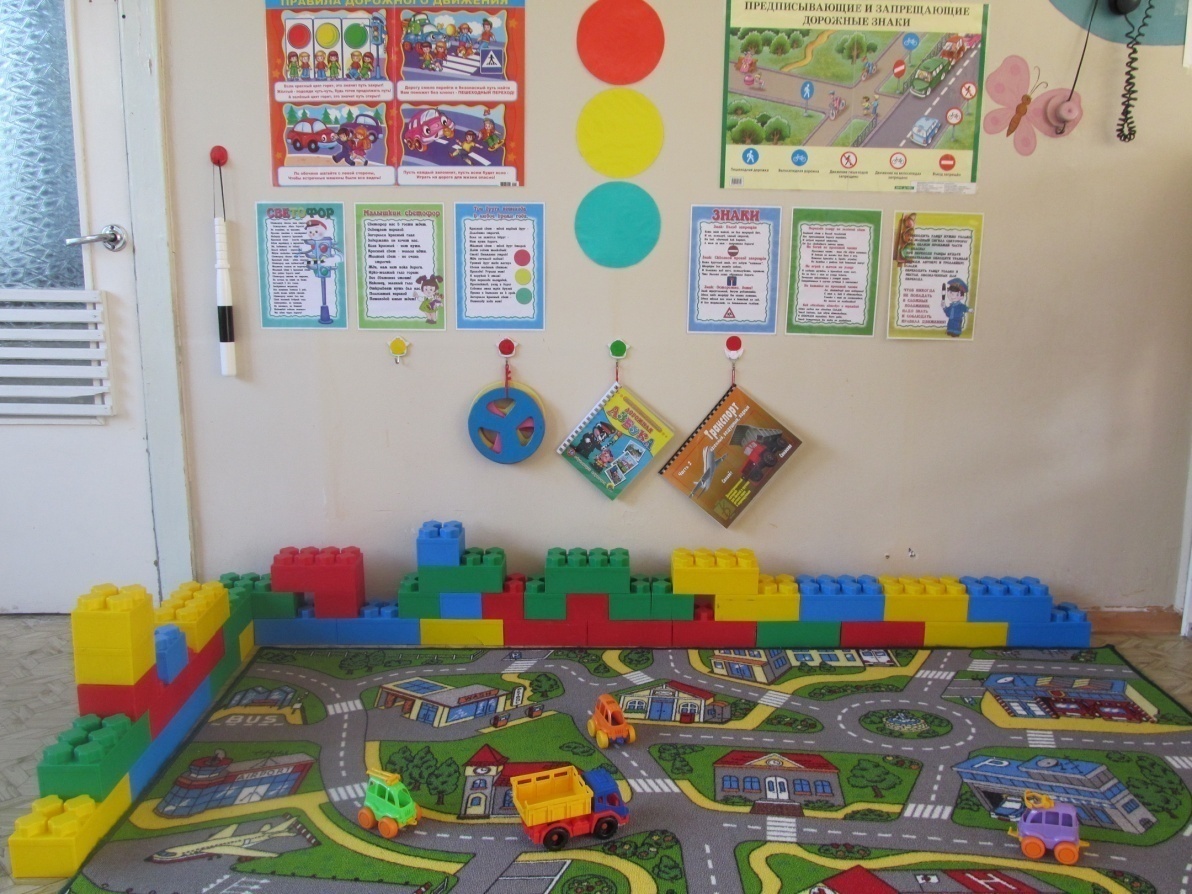 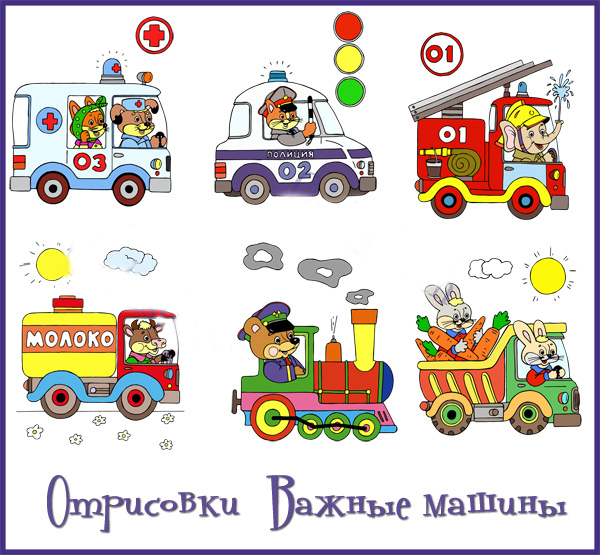 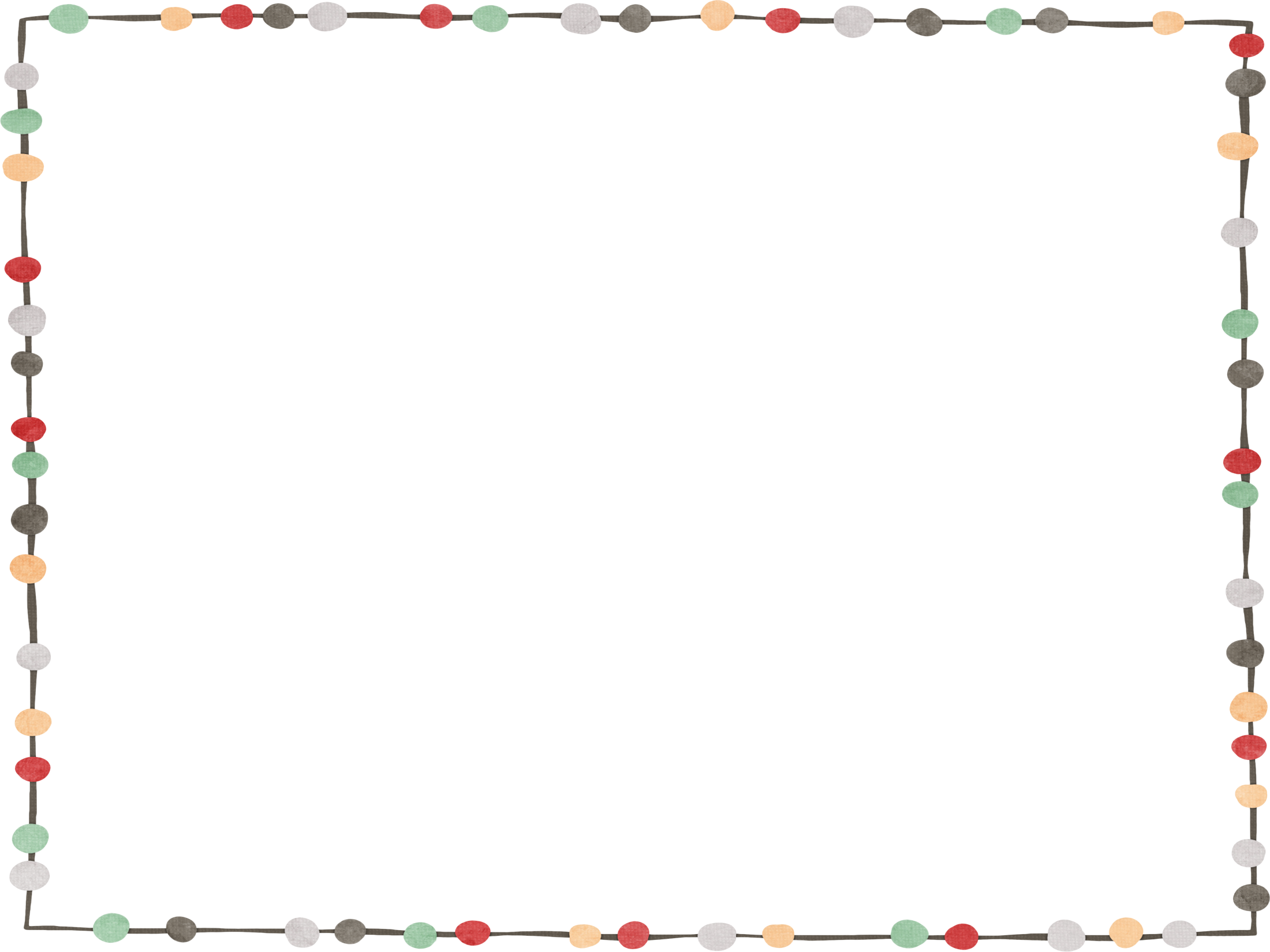 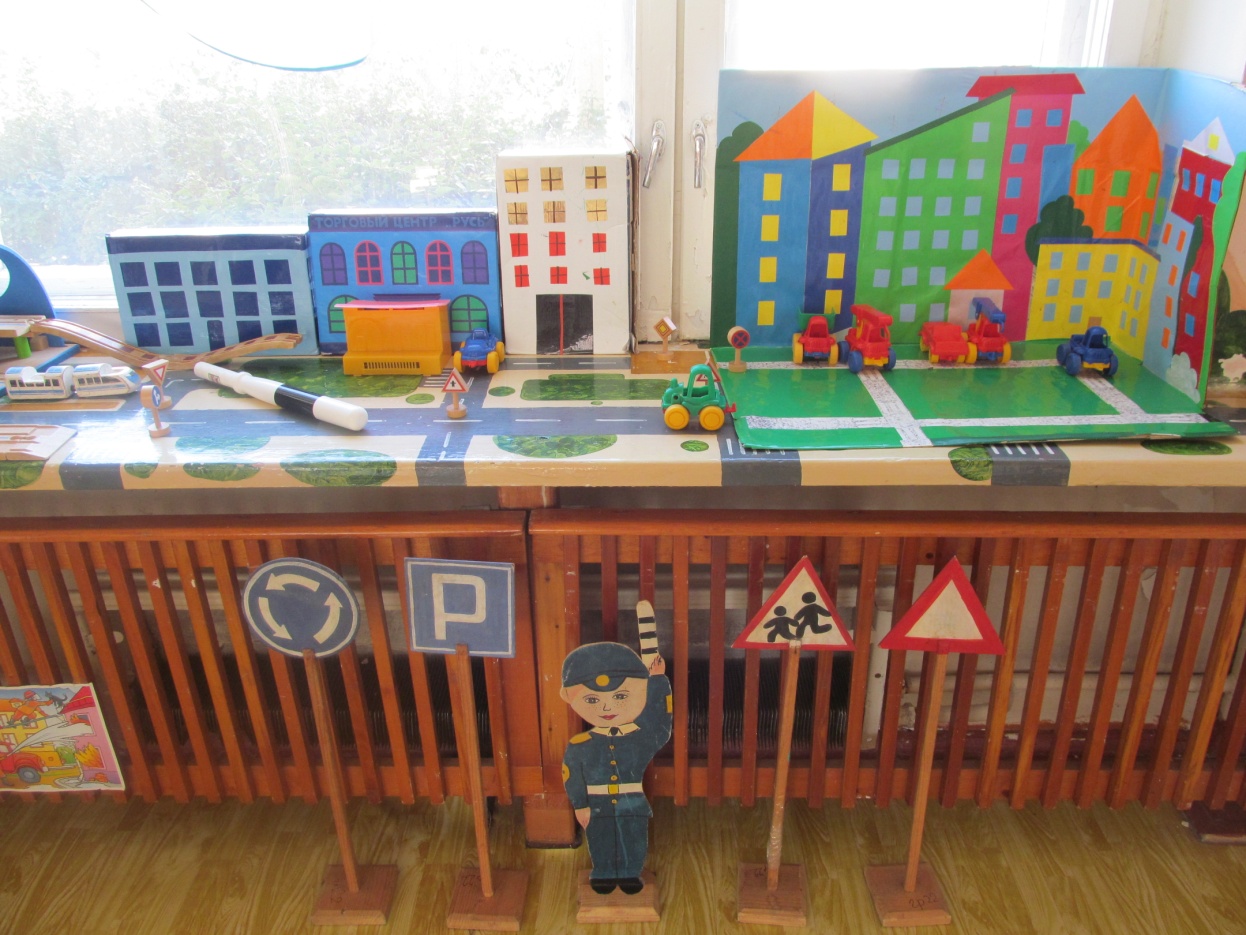 ГРУППА № 22
(6-7 лет)
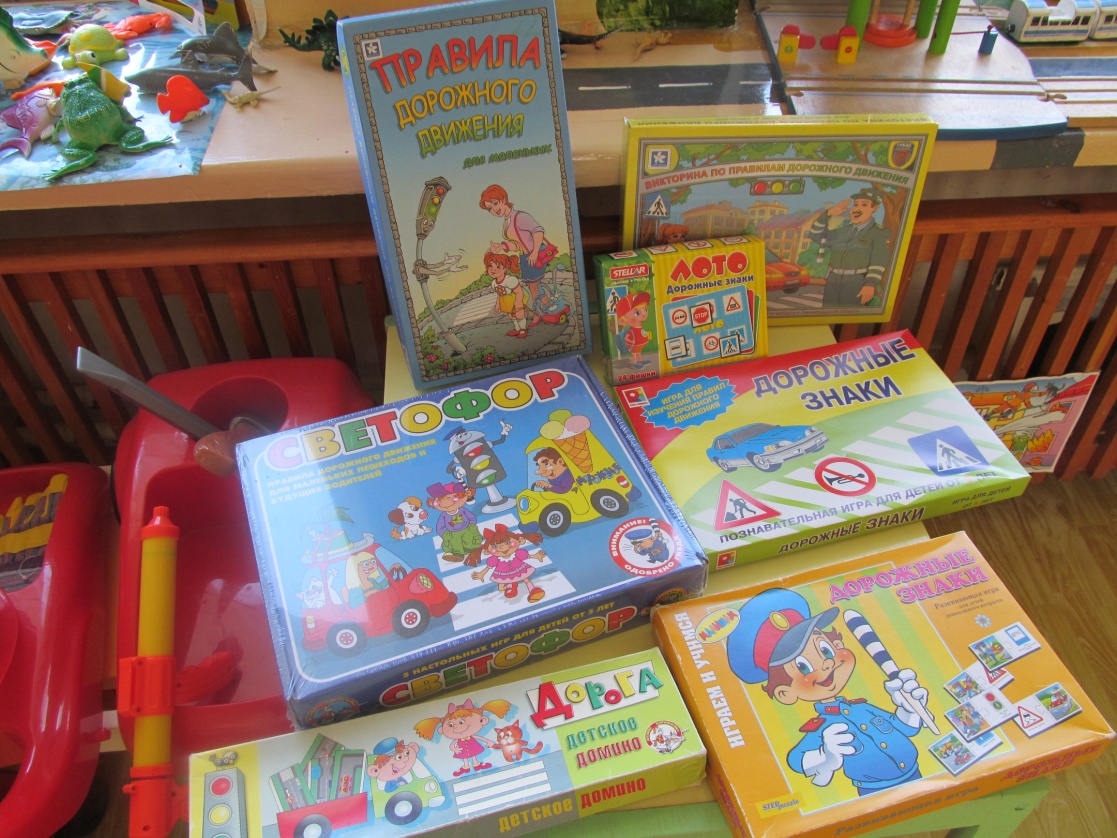 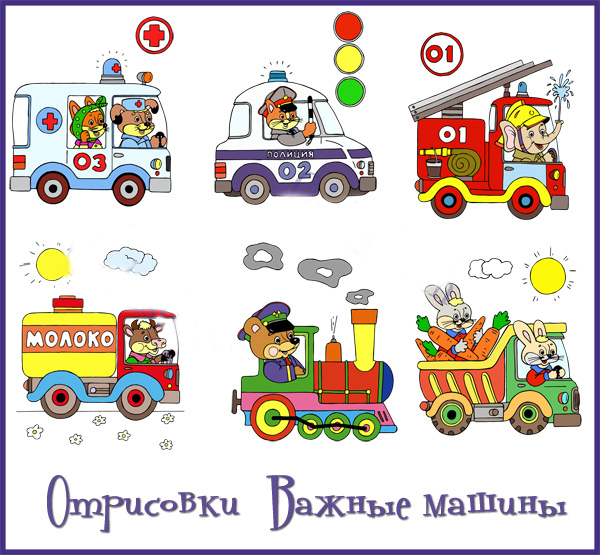 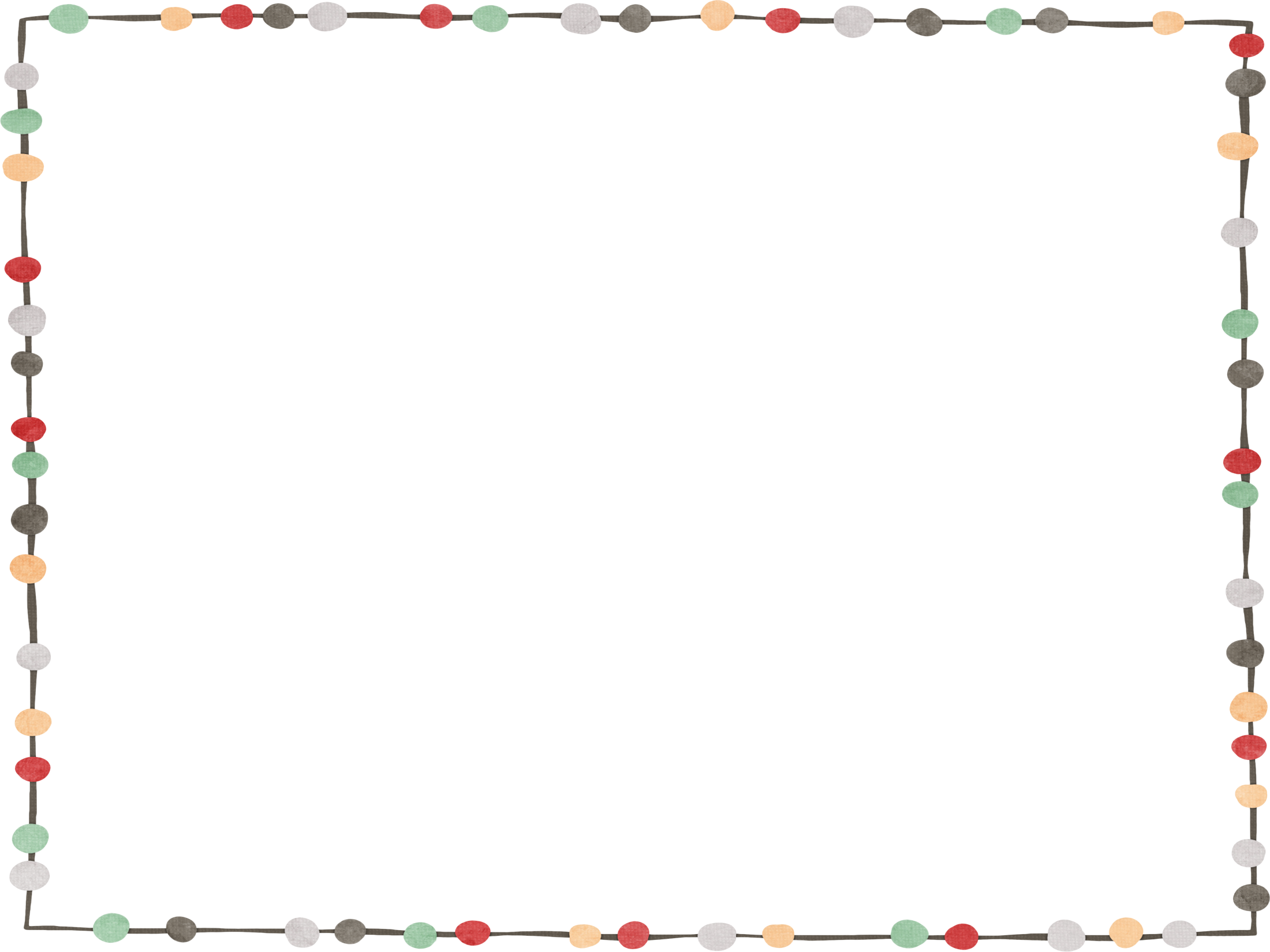 Уголки безопасности дорожного движения в холлах детского сада
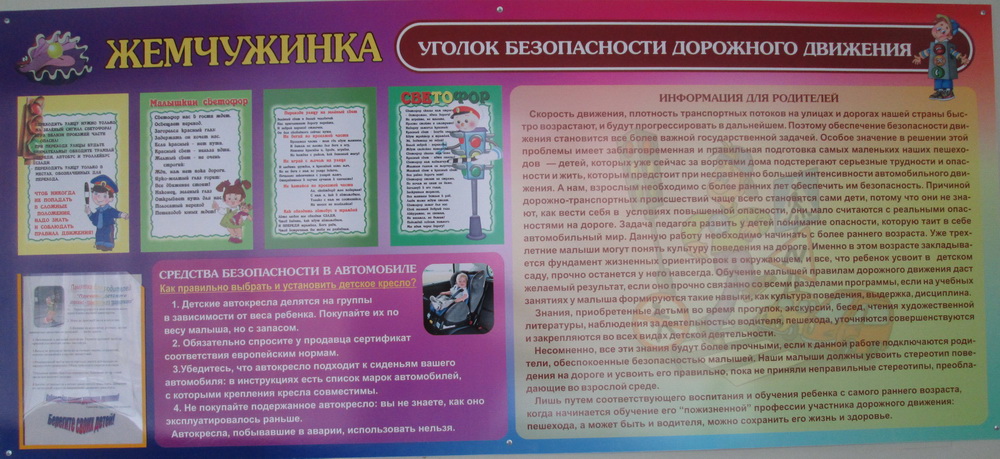 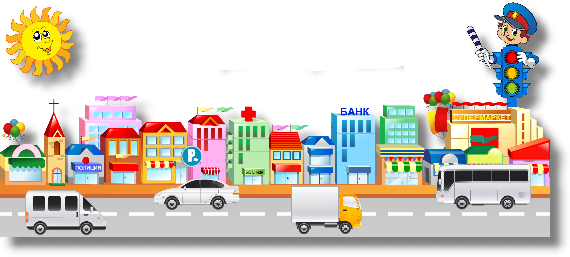 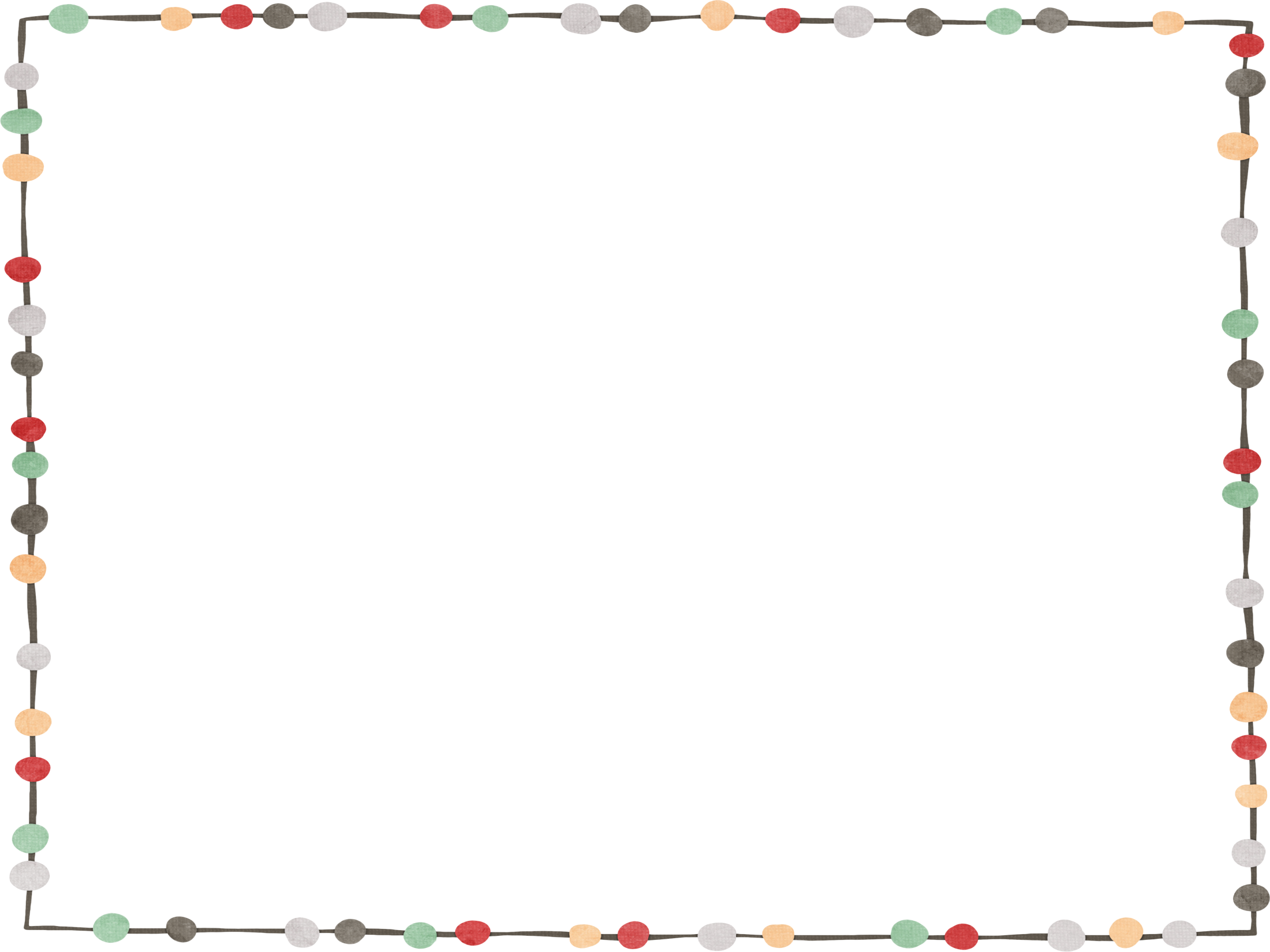 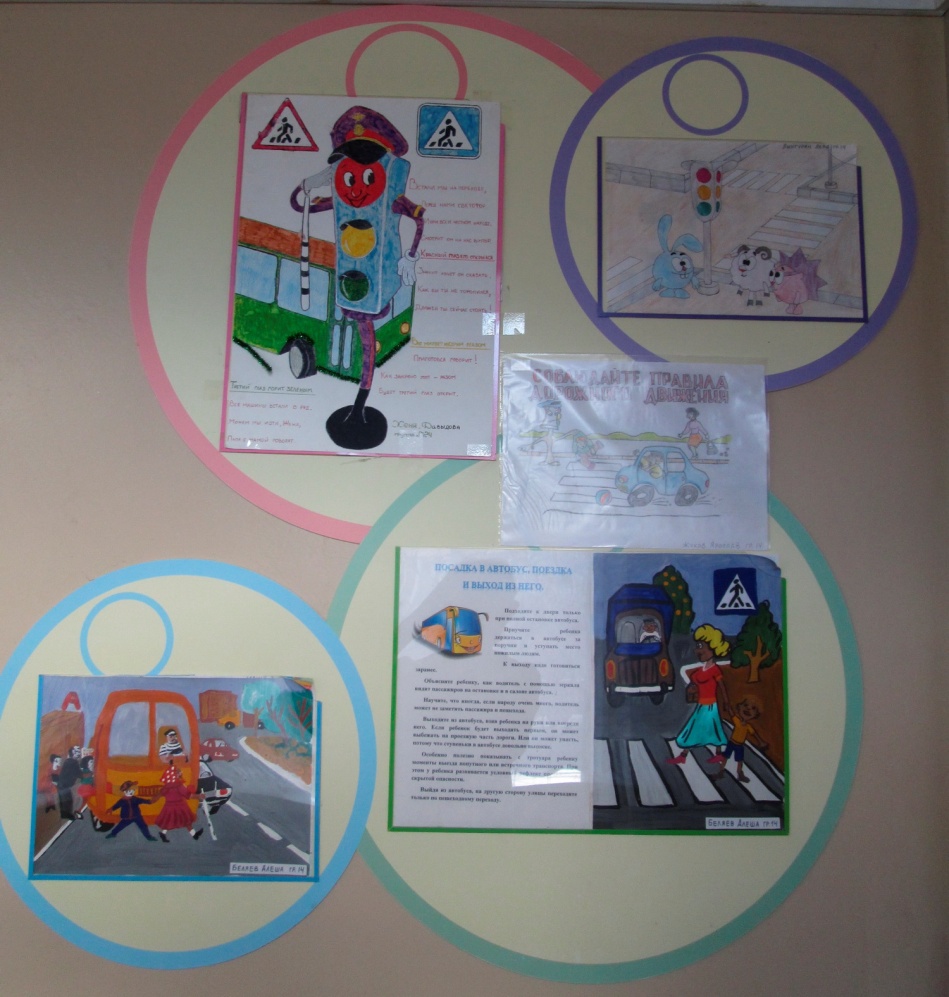 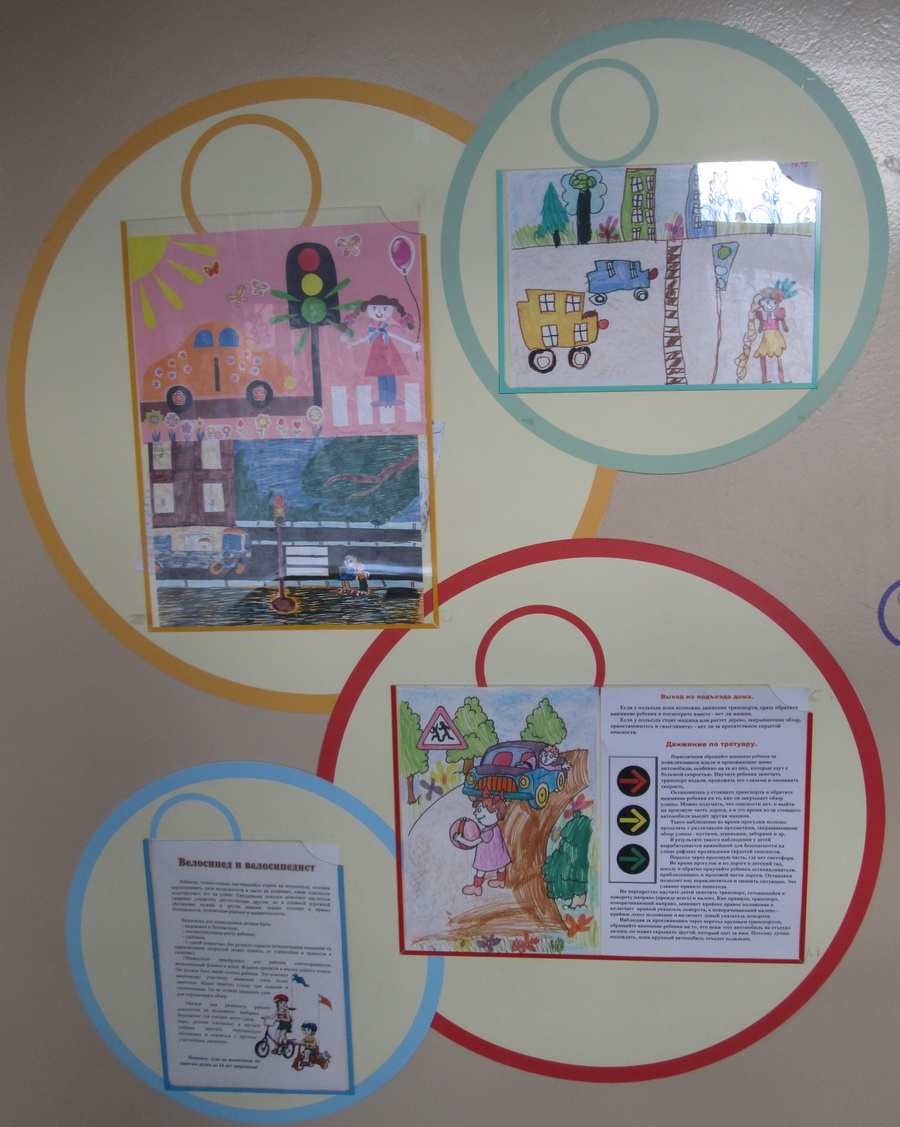 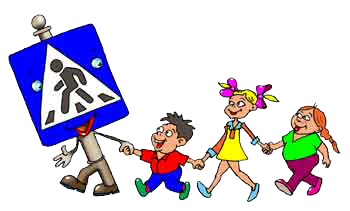 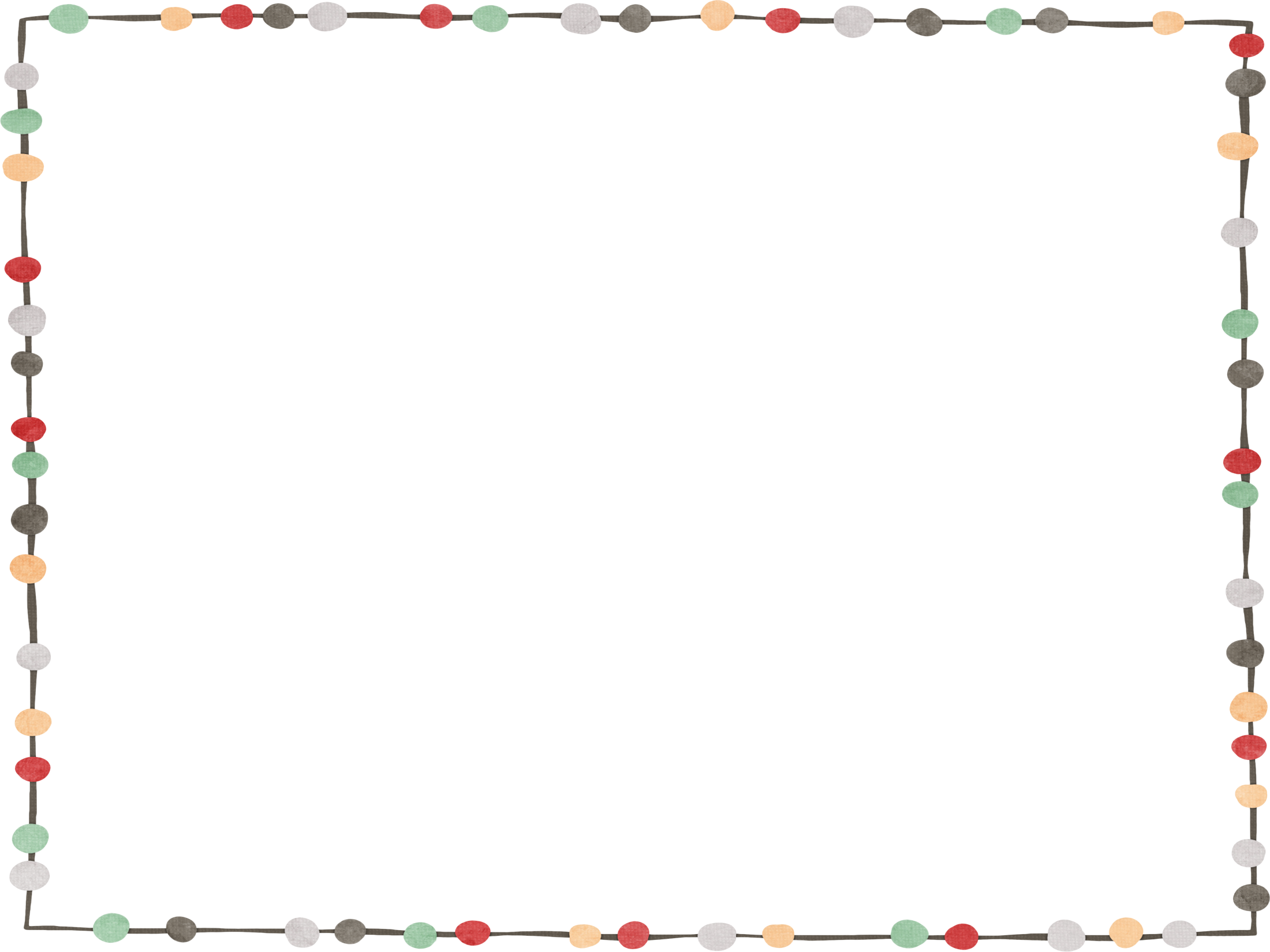 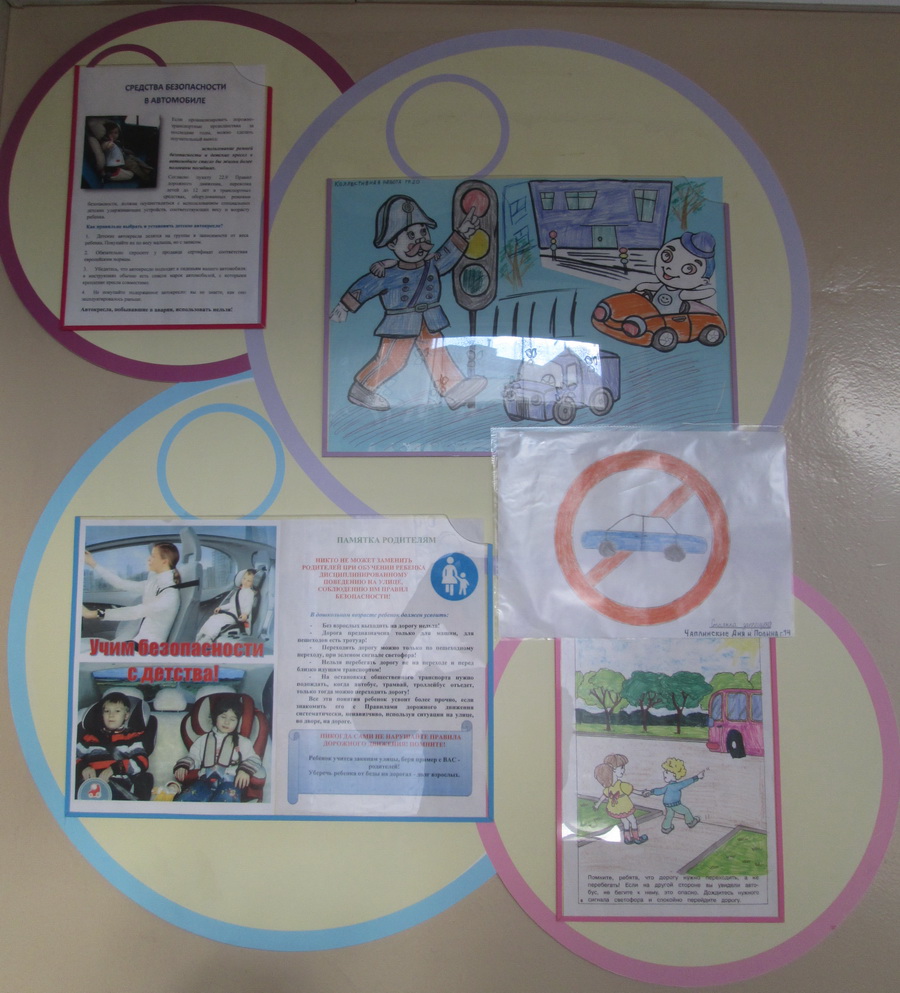 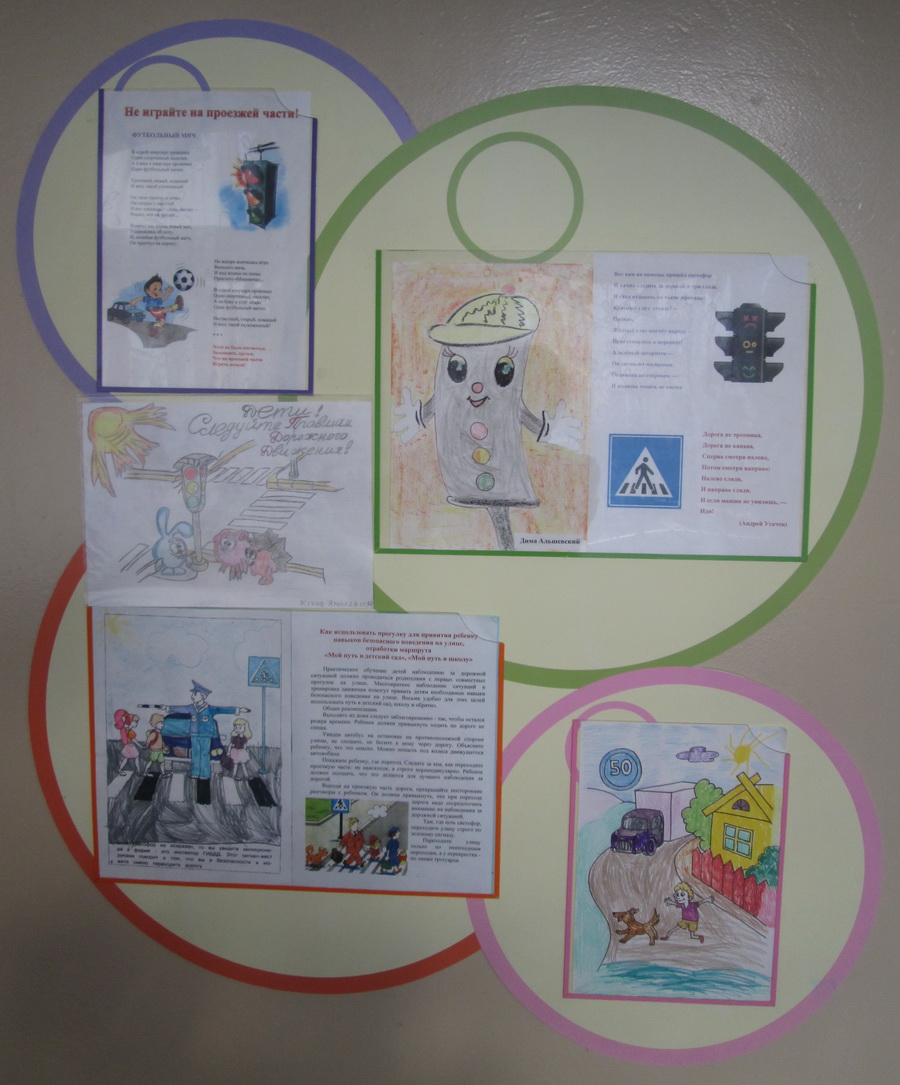 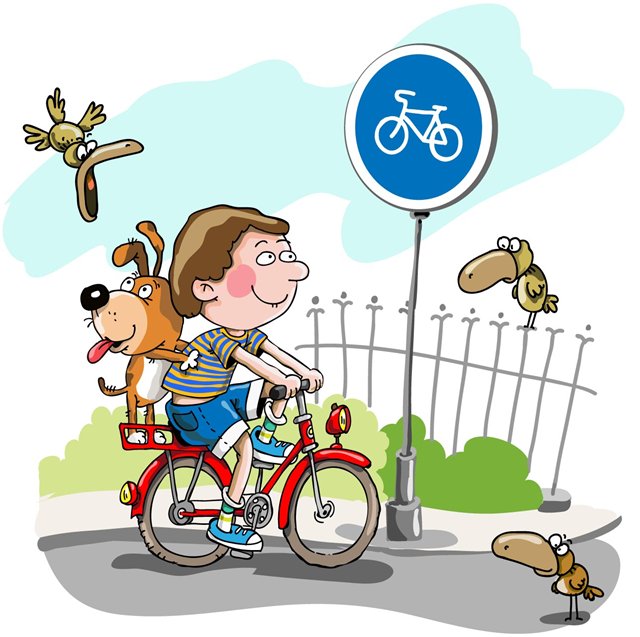 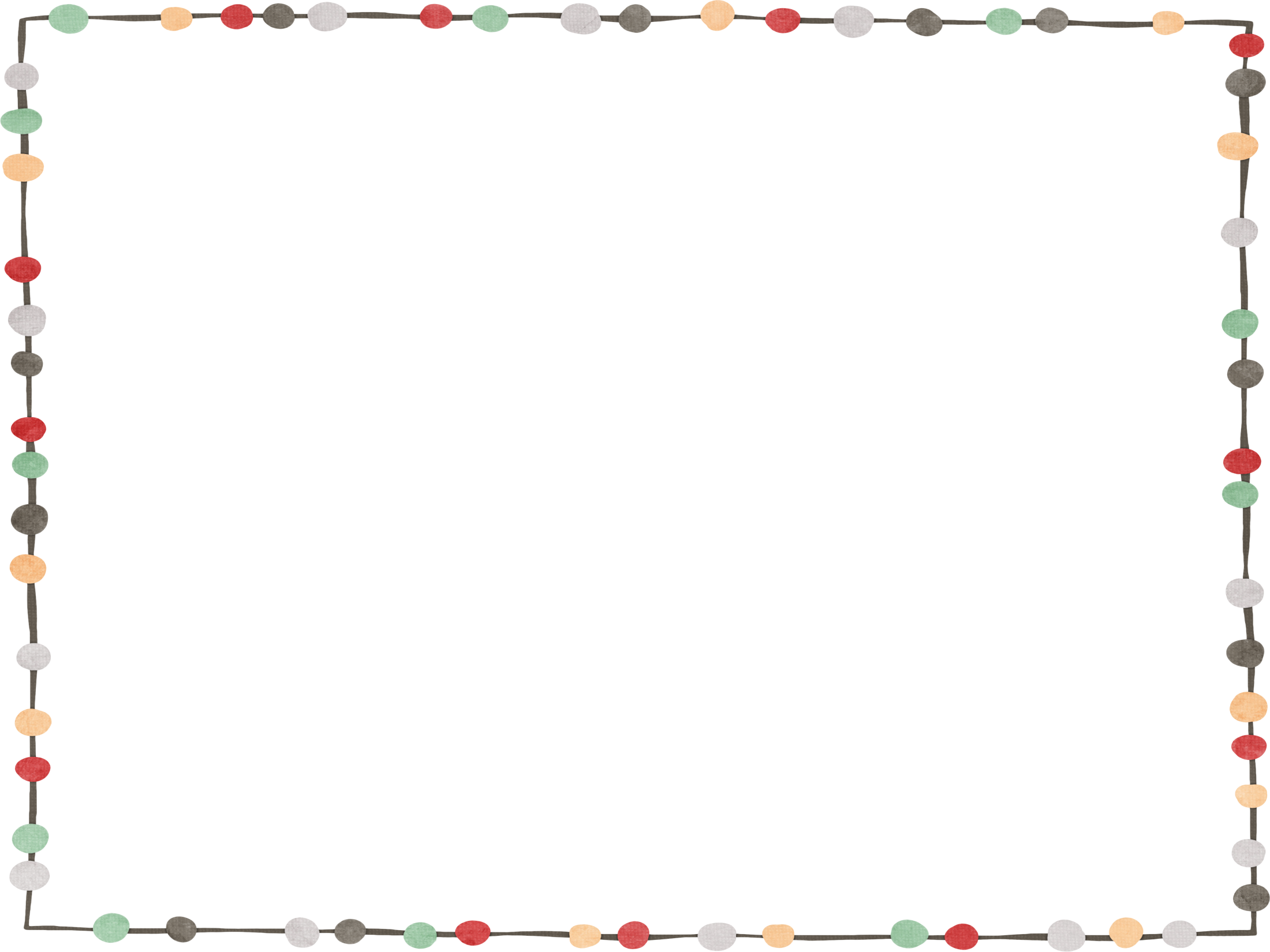 Результаты освоения программы детьми 3 – 5 лет
Начало года
12%
53%
35%
Конец года
24%
76%
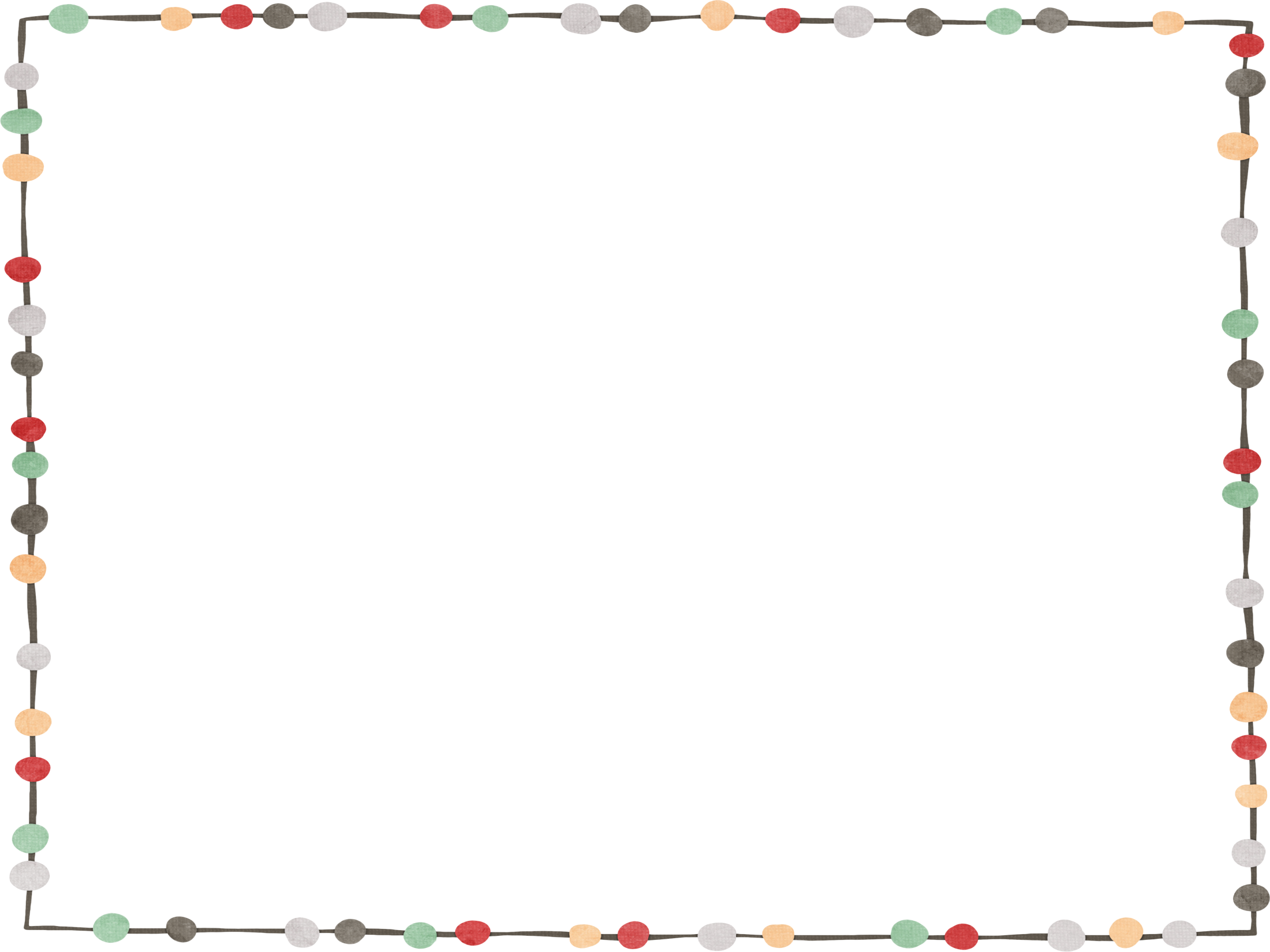 Результаты освоения программы детьми 5 – 7 лет
Начало года
28%
34%
38%
Конец года
16%
94%
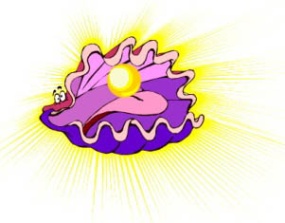 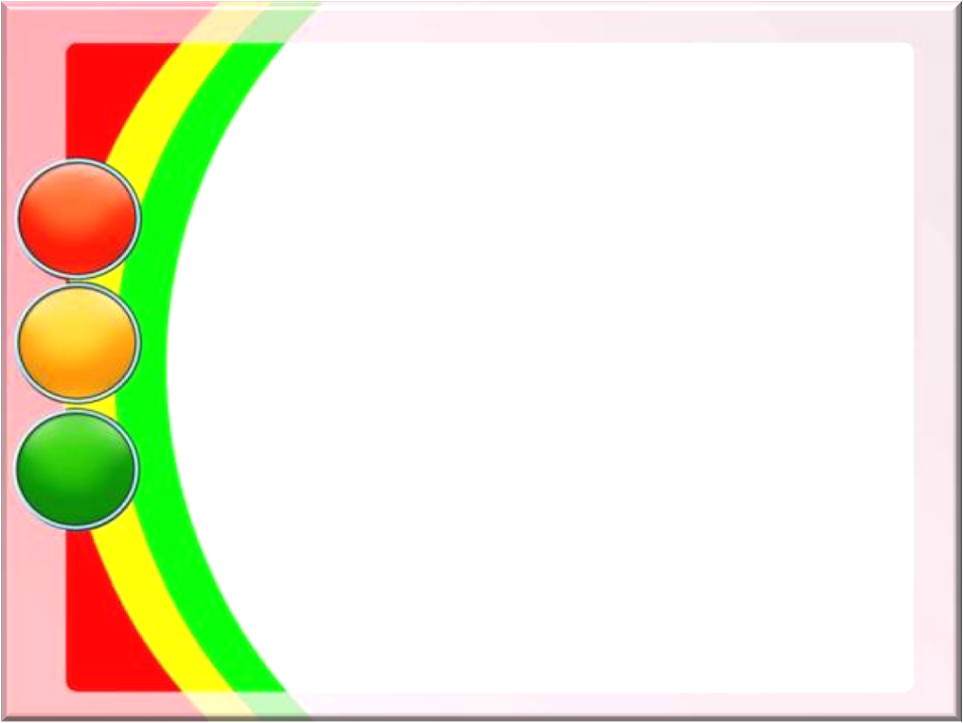 МБДОУ ЦРР ДС №58
Всех уважать и изучать
В системе ПДД приучим!
Вы приходите в гости к нам,
Дорожной азбуке научим!
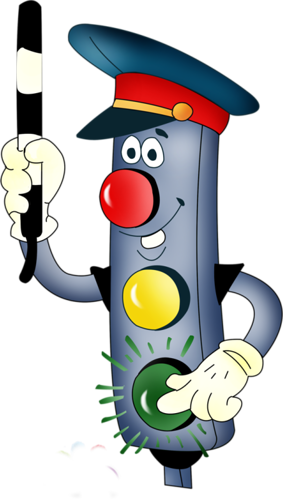 город Озерск, 2015